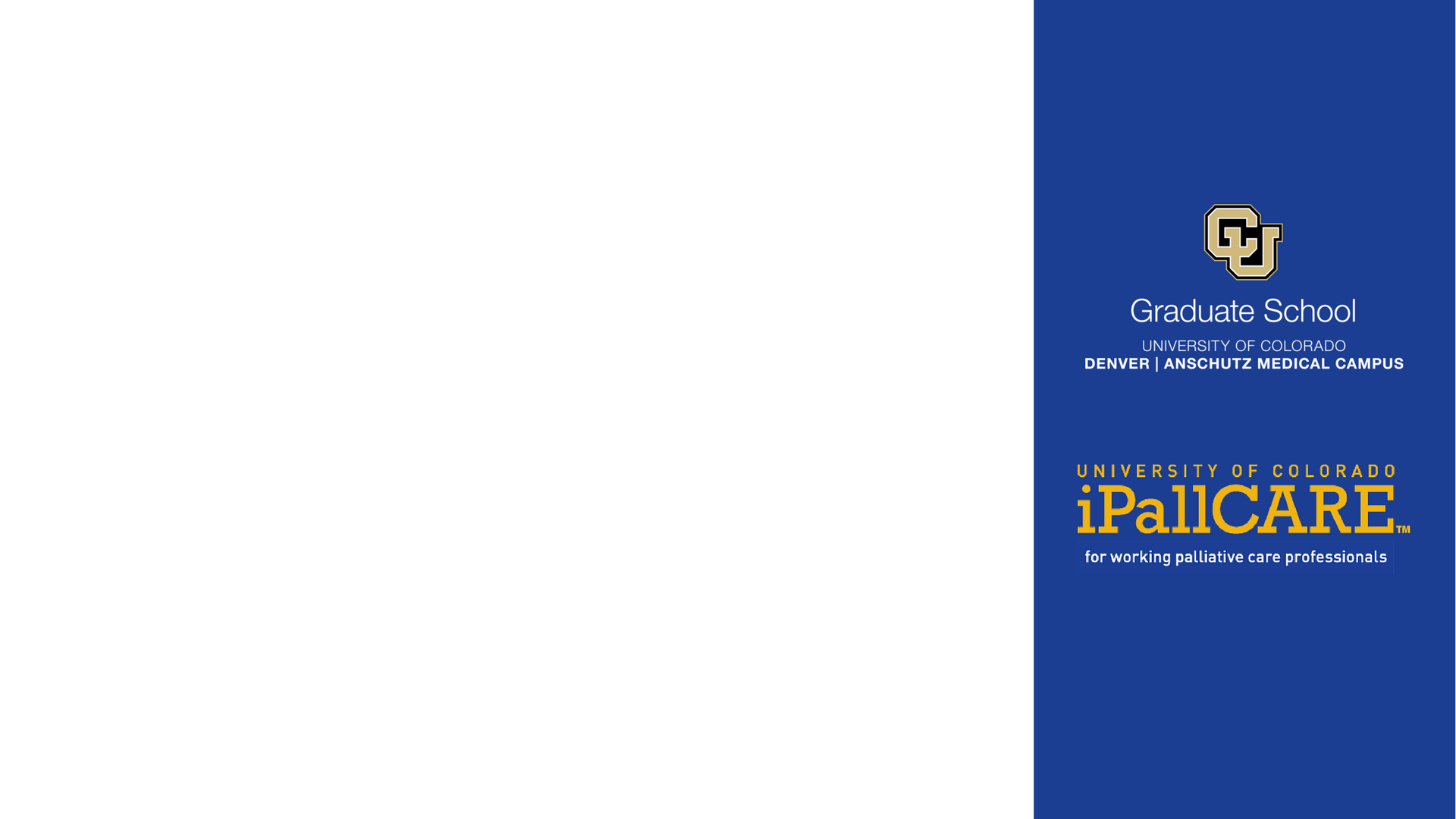 Balancing Hope in Miracles with Biomedical Decision-Making at  
    the End of Life
  
Kelly Arora, PhD
Co-Director, Interprofessional Graduate Certificate & Master of Science in Palliative Care, 
Allied Health Professionals
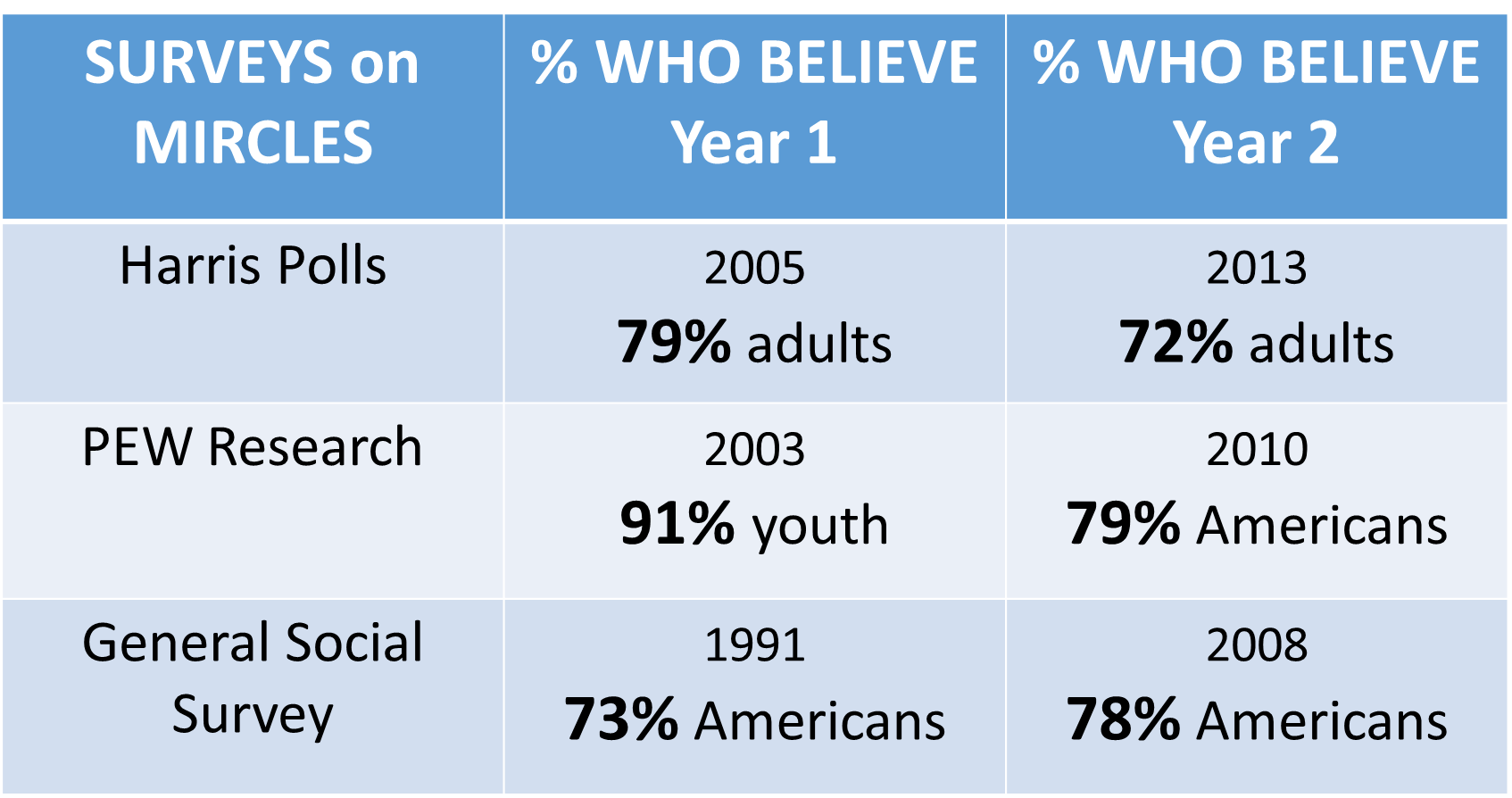 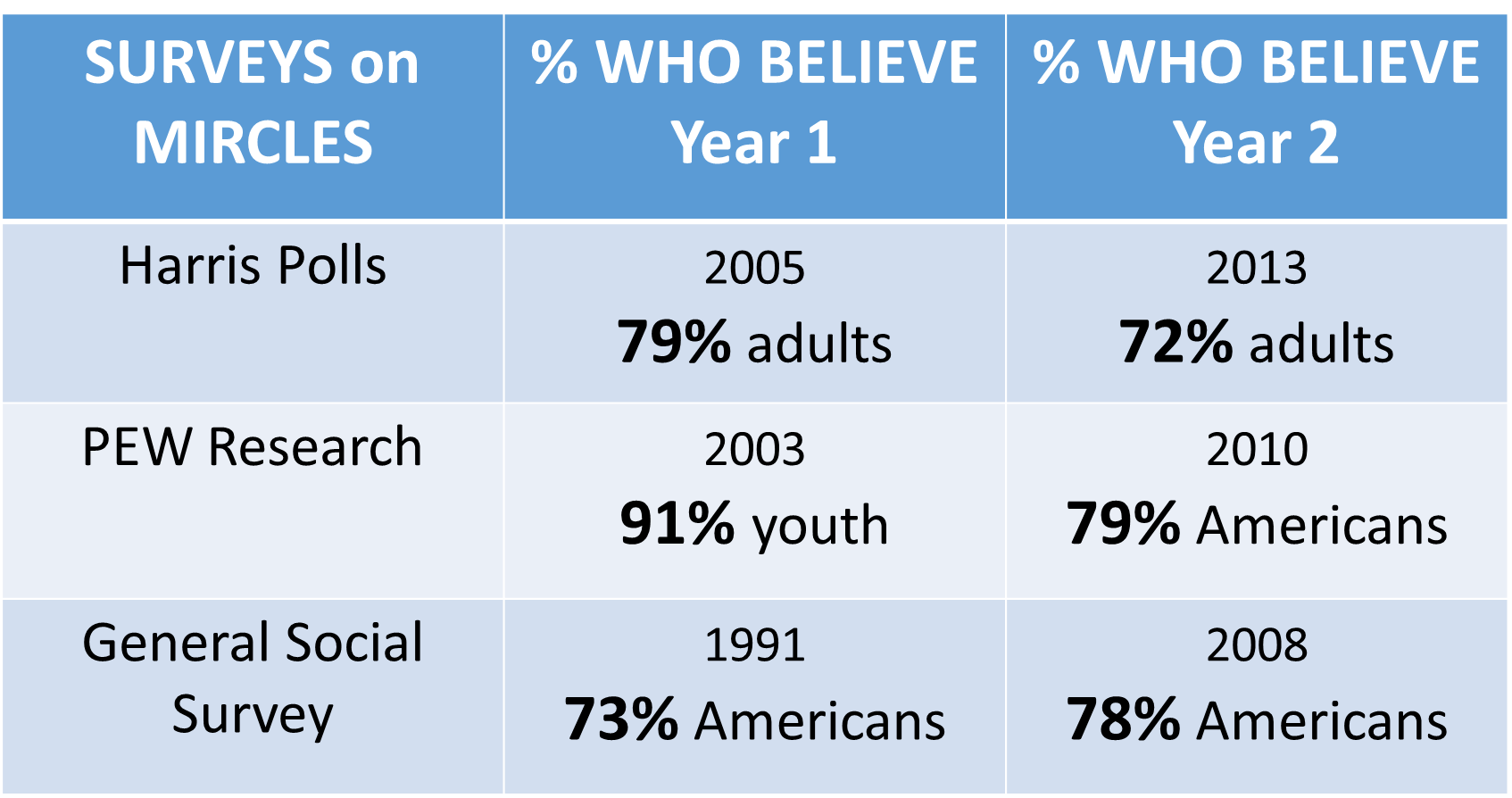 [Speaker Notes: U.S. belief in God down, belief in theory of evolution up. (2013). UPI.com. Retrieved from UPI.com website: http://www.upi.com/Health_News/2013/12/22/US-belief-in-God-down-belief-in-theory-of-evolution-up/24081387762886/
Briggs, D. (2012). Belief in miracles on the rise. Huffington Post. Retrieved from HuffingtonPost.com website: http://www.huffingtonpost.com/david-briggs/belief-in-miracles-on-the-rise-in-the-age-of-oprah_b_2039372.html]
Portraits of 
American Life
Merged Dataset 2006-2012

I have experienced a supernatural miracle, an event that could not have happened without the intervention of God or a spiritual force
Strongly Disagree 20.8%
STRONGLY AGREE 37.7%
Somewhat Disagree 6.3 %
Neutral 21.5%
Somewhat Agree 
13.8%
[Speaker Notes: http://www.thearda.com/Archive/Files/Analysis/PALS2PAN/PALS2PAN_Var1586_1.asp Portraits of American Life Study]
Ethics Consults for Life-sustaining Treatment
Massachusetts General Hospital 
2014

95 cases
Chaplains involved in 68.4% of cases
26.3%
“In God’s hands”
18.9%
Hope for miraculous recovery
Bandini, Courtwright, Zollfrank, Robinson & Cadge 2017
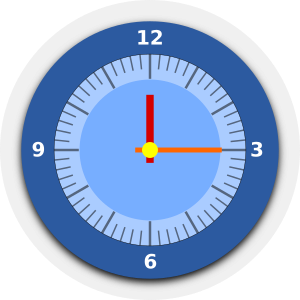 Self-aware
Now
Ask
Person guides
[Speaker Notes: Khan, F. (2007). Miraculous medical recoveries and the Islamic tradition. Southern Medical Journal, 100(12), 1246-1251. 
Cooper et al 2014
Rushton, C The language of miracles: Ethical challenges  Pediatric Nursing 1996 Vol. 22, pp. 64-67Orr, R. D. (2007). Responding to patient beliefs in miracles. Southern Medical Journal, 100(12), 1263-1267.]
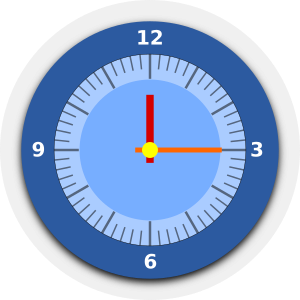 Self-aware
Now
Ask
Person guides
[Speaker Notes: Khan, F. (2007). Miraculous medical recoveries and the Islamic tradition. Southern Medical Journal, 100(12), 1246-1251. 
Cooper et al 2014
Rushton, C The language of miracles: Ethical challenges  Pediatric Nursing 1996 Vol. 22, pp. 64-67Orr, R. D. (2007). Responding to patient beliefs in miracles. Southern Medical Journal, 100(12), 1263-1267.]
SPIRITUALITY
Values  Beliefs 
Relationships
Meanings
Beliefs and principles   of ultimate importance 
that guide decisions and behavior
CORE VALUES
Judge
Impose
Defend
Pull away
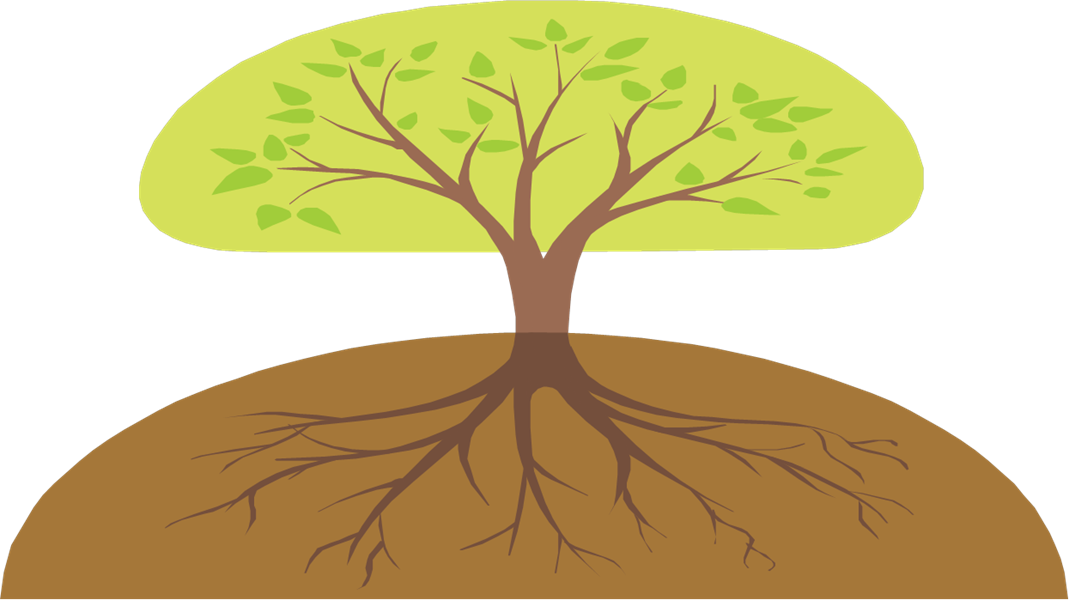 Lived values 
& beliefs
Values & beliefs from childhood   and youth
Moral Distress
Well-Being
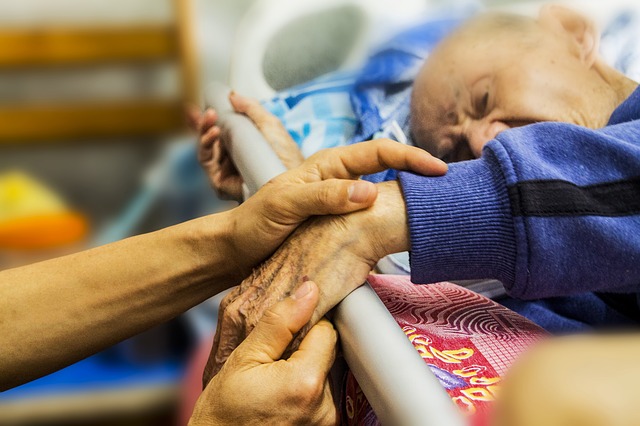 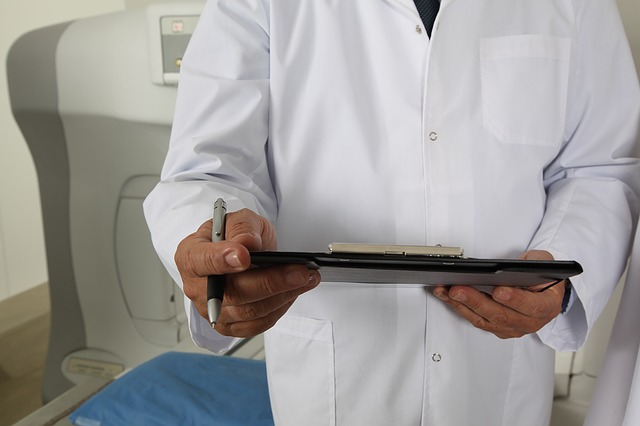 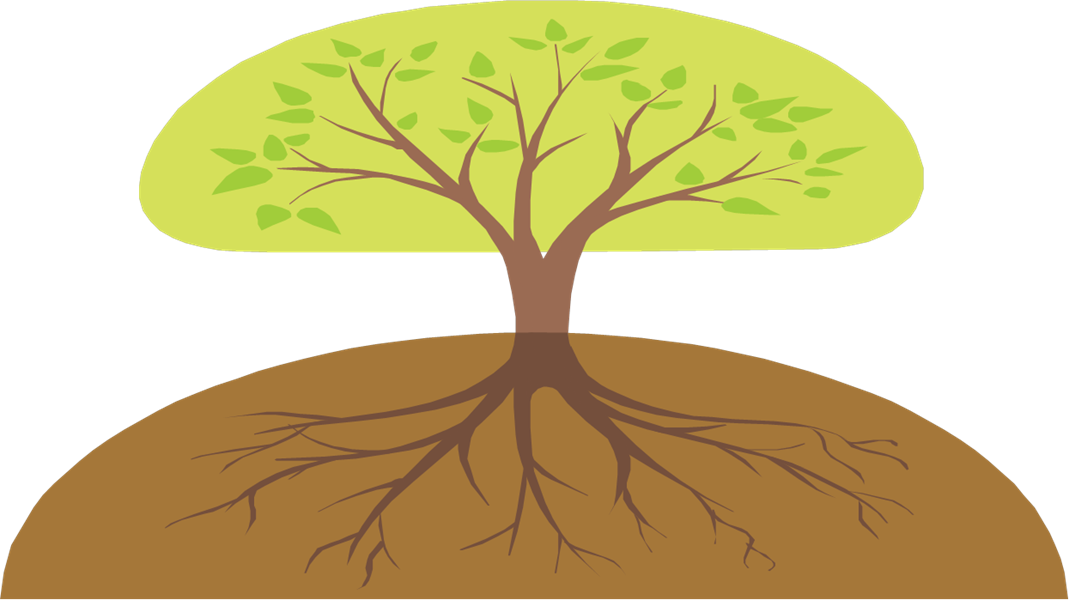 Lived values 
& beliefs
Values & beliefs from childhood   and youth
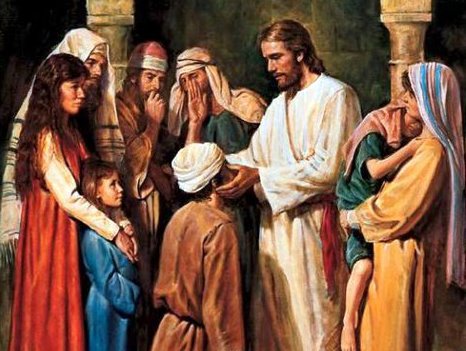 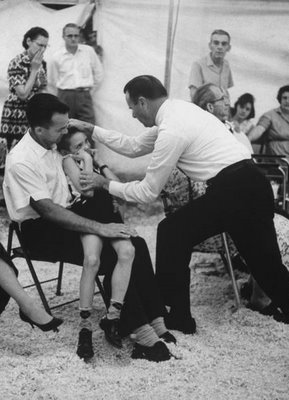 Christianity
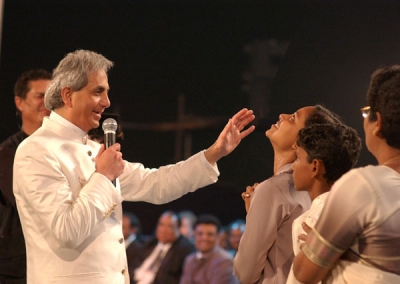 Jesus
Benny Hinn
Oral Roberts
[Speaker Notes: Image Jesus: http://mydailydevotionorg.blogspot.com/2012/02/your-faith-has-healed-you.html
Oral Roberts image: http://driftglass.blogspot.com/2009/12/rip-oral-roberts.html
Benny Hinn image: http://godinanutshell.com/nutshell-pages/voices-of-honor/benny-hinn.html
Christianity: Pinches, C. (2007). Miracles: A Christian theological overview. Southern Medical Journal, 100(12), 1236-1242.]
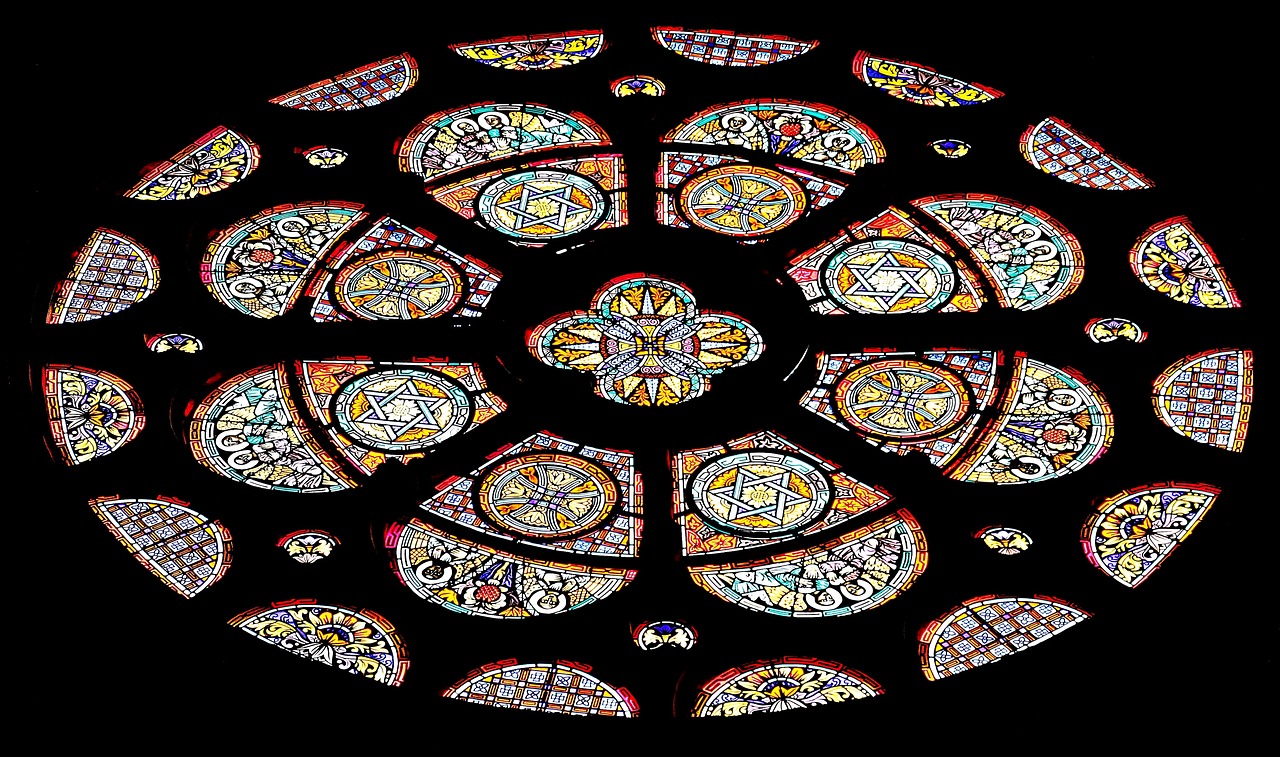 Serious, incurable, or very difficult to treat

Not at a stage to resolve itself

No medications with a  bearing on the cure

Complete and permanent

Instantaneous cure (can occur over a few days)
Catholic Church
1735 
Lambertini’s Criteria
“Remarkable”
[Speaker Notes: https://schott.blogs.nytimes.com/2008/12/05/lambertini-criteria/
2008 CMIL “remarkable” medical vs. ecclesial authority: Dr. Patrick Theillier: "The medical community isn't as sure of itself as it was 20 or 30 years ago… Back then, it was "much more triumphalist, and thought it knew everything."]
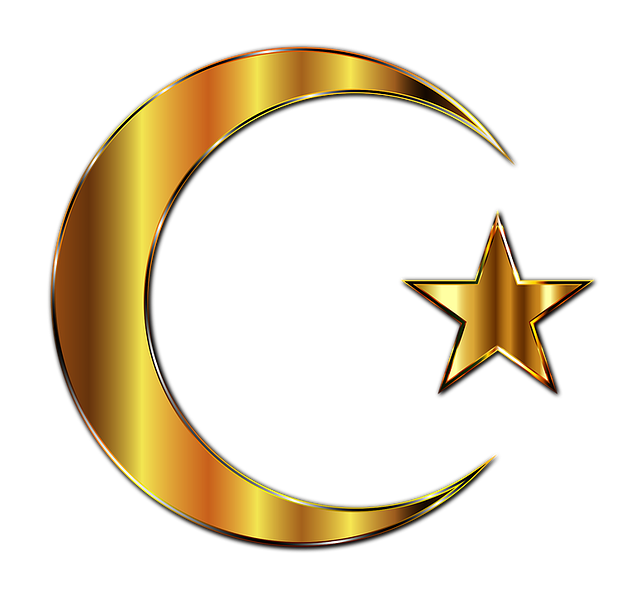 Khan 2007
Everything occurs by Allah’s design and intervention
Judaism
Wonders that 
manifest God’s power

Daily miracles
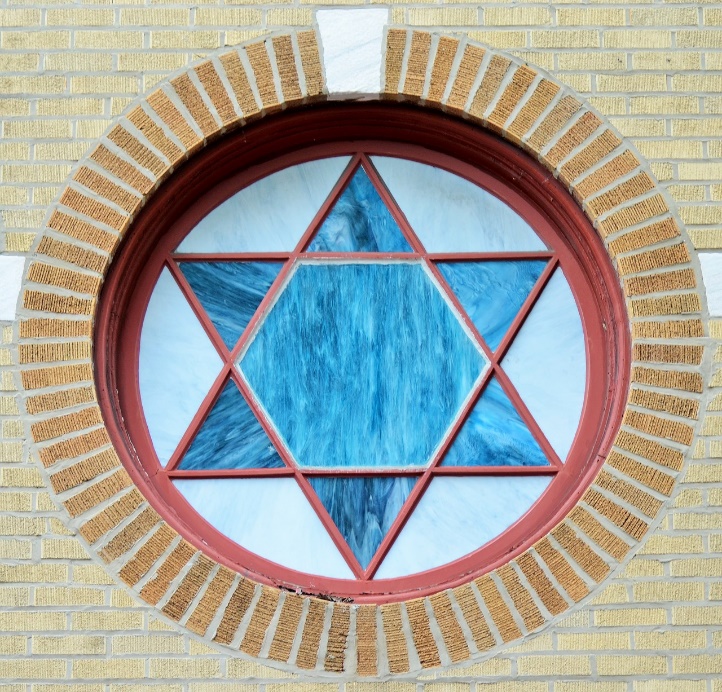 Islam
Mackler 2007
DeLisser 2009
[Speaker Notes: Mackler, A. L. (2007). Eye on religion: A Jewish view on miracles of healing. Southern Medical Journal, 100(12), 1252-1254. 
Khan, F. (2007). Miraculous medical recoveries and the Islamic tradition. Southern Medical Journal, 100(12), 1246-1251.]
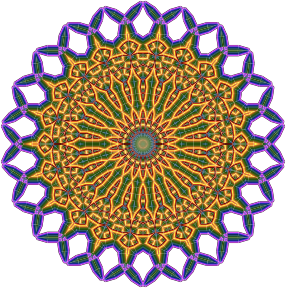 Direct appeals to 
gods and goddesses for help
Buddhism
Karma
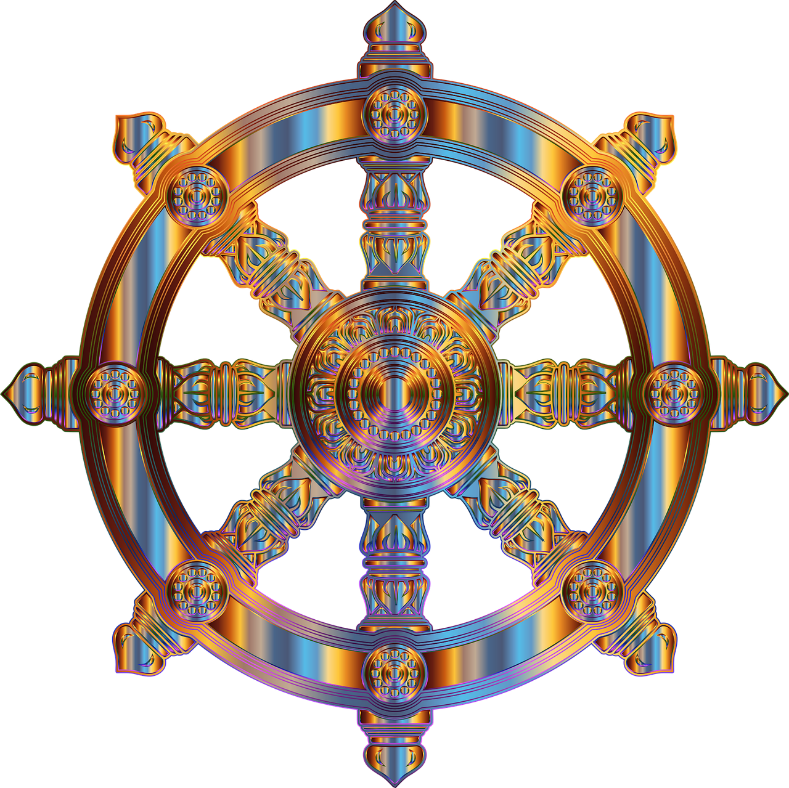 Hinduism
“Supernormal” manifestations of power
Yü 2007
[Speaker Notes: http://channel.nationalgeographic.com/the-story-of-god-with-morgan-freeman/articles/what-do-the-worlds-religions-say-about-miracles/
https://www.hinduismtoday.com/modules/smartsection/item.php?itemid=5102
Yü, C. (2007). Eye on religion: Miracles in the Chinese Buddhist Tradition. Southern Medical Journal, 100(12), 1243-1245. 
http://channel.nationalgeographic.com/the-story-of-god-with-morgan-freeman/articles/what-do-the-worlds-religions-say-about-miracles/ 
http://www.patheos.com/blogs/americanbuddhist/2016/05/the-story-of-god-do-buddhists-believe-in-miracles.html
http://www.buddhanet.net/e-learning/dharmadata/fdd63.htm]
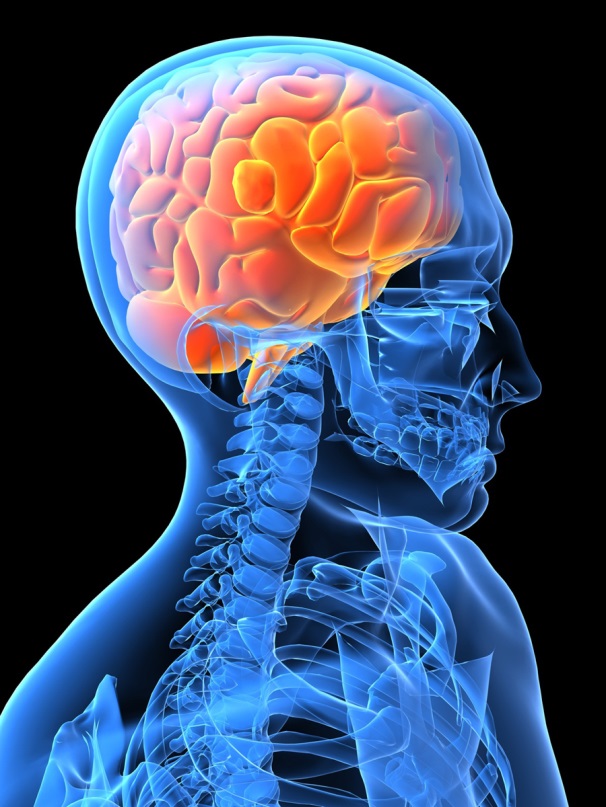 Miracles are 
not contrary to nature 
or science or history.                   
They are only contrary 
 to what we know    
(or think we know) 
of nature, science, and history. 

Attributed to Augustine
Miracles are 
not contrary to nature 
or science or history.                   
They are only contrary 
 to what we know    
(or think we know) 
of nature, science, and history. 

Attributed to Augustine
[Speaker Notes: Schoemperlen, p. 298]
When you hear “miracle” 
in end-of-life care, 
what personal and/or  
professional values 
are at stake for you?
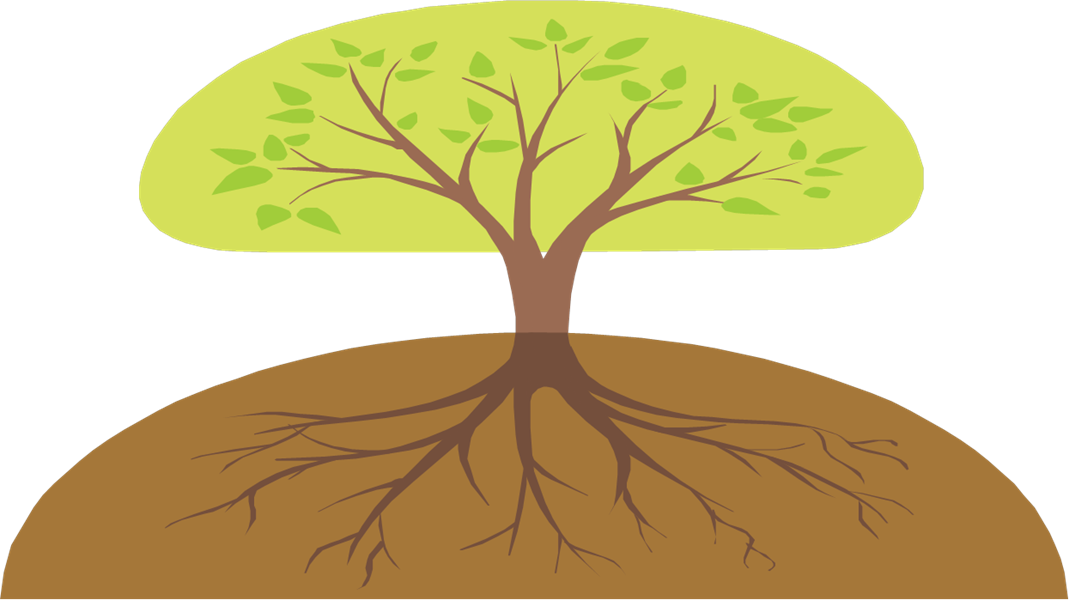 Terminally-ill patients
Clergy Influence at the End of Life
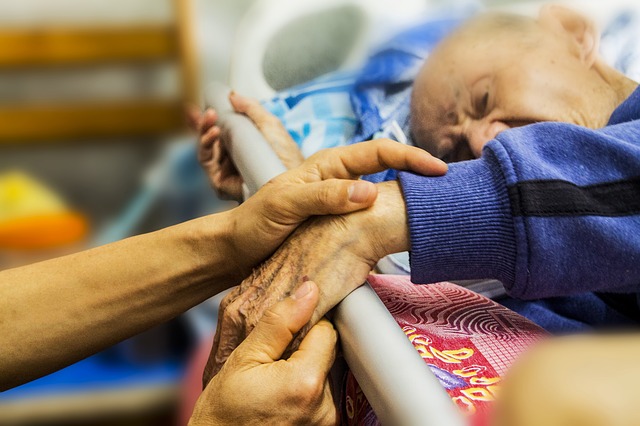 ~3/4 say religion is important
1005 Clergy 98% Christian
Balboni  2017
~1/2 receive some EOL spiritual care from clergy
[Speaker Notes: Balboni, M. J., Sullivan, A., Enzinger, A. C., Smith, P. T., Mitchell, C., Peteet, J. R., . . . Balboni, T. A. (2017). United States clergy religious values and relationships to end-of-life discussions and care. Journal of Pain and Symptom Management, in press. doi: 10.1016/j.jpainsymman.2016.12.346]
High level of spiritual support from healthcare team
Clergy Influence at the End of Life
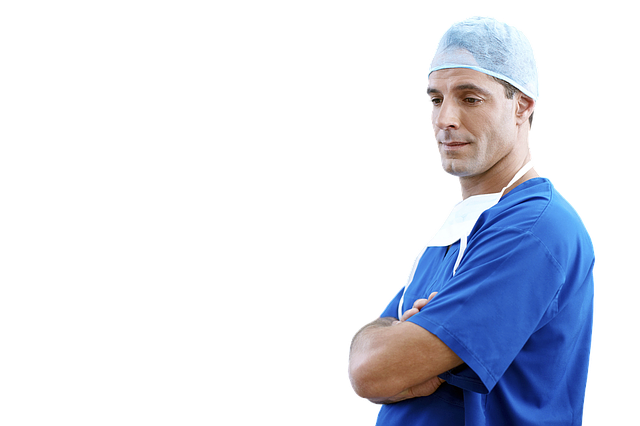 Aggressive interventions
1005 Clergy 98% Christian
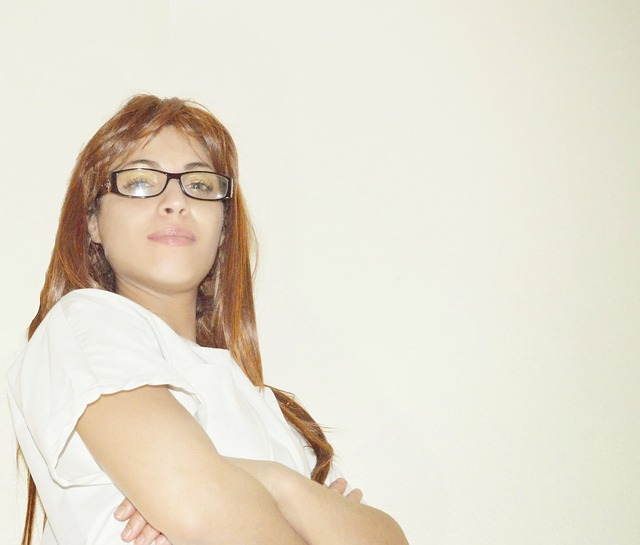 Balboni  2017
Use of hospice care
[Speaker Notes: Balboni, M. J., Sullivan, A., Enzinger, A. C., Smith, P. T., Mitchell, C., Peteet, J. R., . . . Balboni, T. A. (2017). United States clergy religious values and relationships to end-of-life discussions and care. Journal of Pain and Symptom Management, in press. doi: 10.1016/j.jpainsymman.2016.12.346]
86% God performs miracles
     
60% Prayer for physical healing
  
54% Pursue treatment; life is sacred
    
27% Redemptive suffering justifies painful        
         procedures
   
16% Doctors should “always extend life”
Clergy Values
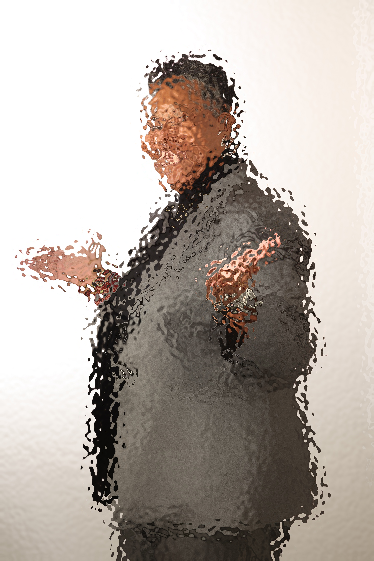 Balboni  2017
[Speaker Notes: Balboni, M. J., Sullivan, A., Enzinger, A. C., Smith, P. T., Mitchell, C., Peteet, J. R., . . . Balboni, T. A. (2017). United States clergy religious values and relationships to end-of-life discussions and care. Journal of Pain and Symptom Management, in press. doi: 10.1016/j.jpainsymman.2016.12.346]
Surrogate Decision-Making
20% Faith in God overrides all other prognostic information
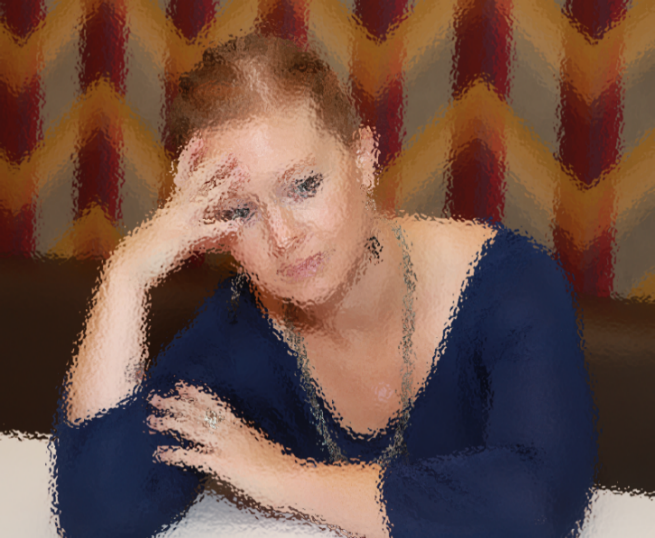 64% Patient’s physical appearance
36% Positive thinking
47% consider physician input

2% Rely solely on it
27% Patient’s character/will to live
179 Surrogates
Boyd et al 2010
[Speaker Notes: Boyd, E. A., Lo, B., Evans, L. R., Malvar, G., Apatira, L., Luce, J. M., & White, D. B. (2010). "It's not just what the doctor tells me:" Factors that influence surrogate decision-makers' perceptions of prognosis. Critical Care Medicine, 38(5), 1270-1275. doi: 10.1097/CCM.0b013e3181d8a217]
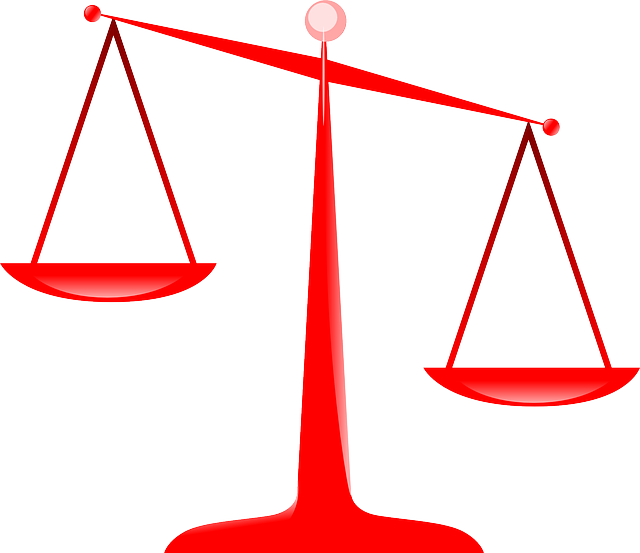 Interventions unlikely to produce significant benefits (beneficence) and may do substantial harm (nonmaleficence)
Patient Autonomy
Ethics of                            “Medical Futility”
Blackler 2017
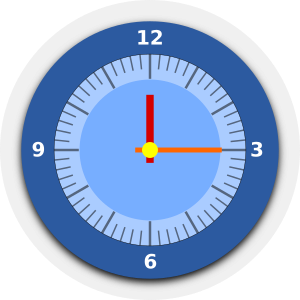 Self-aware
Now
Ask
Person guides
[Speaker Notes: Khan, F. (2007). Miraculous medical recoveries and the Islamic tradition. Southern Medical Journal, 100(12), 1246-1251. 
Cooper et al 2014
Rushton, C The language of miracles: Ethical challenges  Pediatric Nursing 1996 Vol. 22, pp. 64-67Orr, R. D. (2007). Responding to patient beliefs in miracles. Southern Medical Journal, 100(12), 1263-1267.]
Past
Future
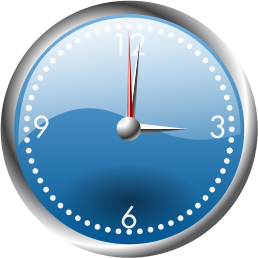 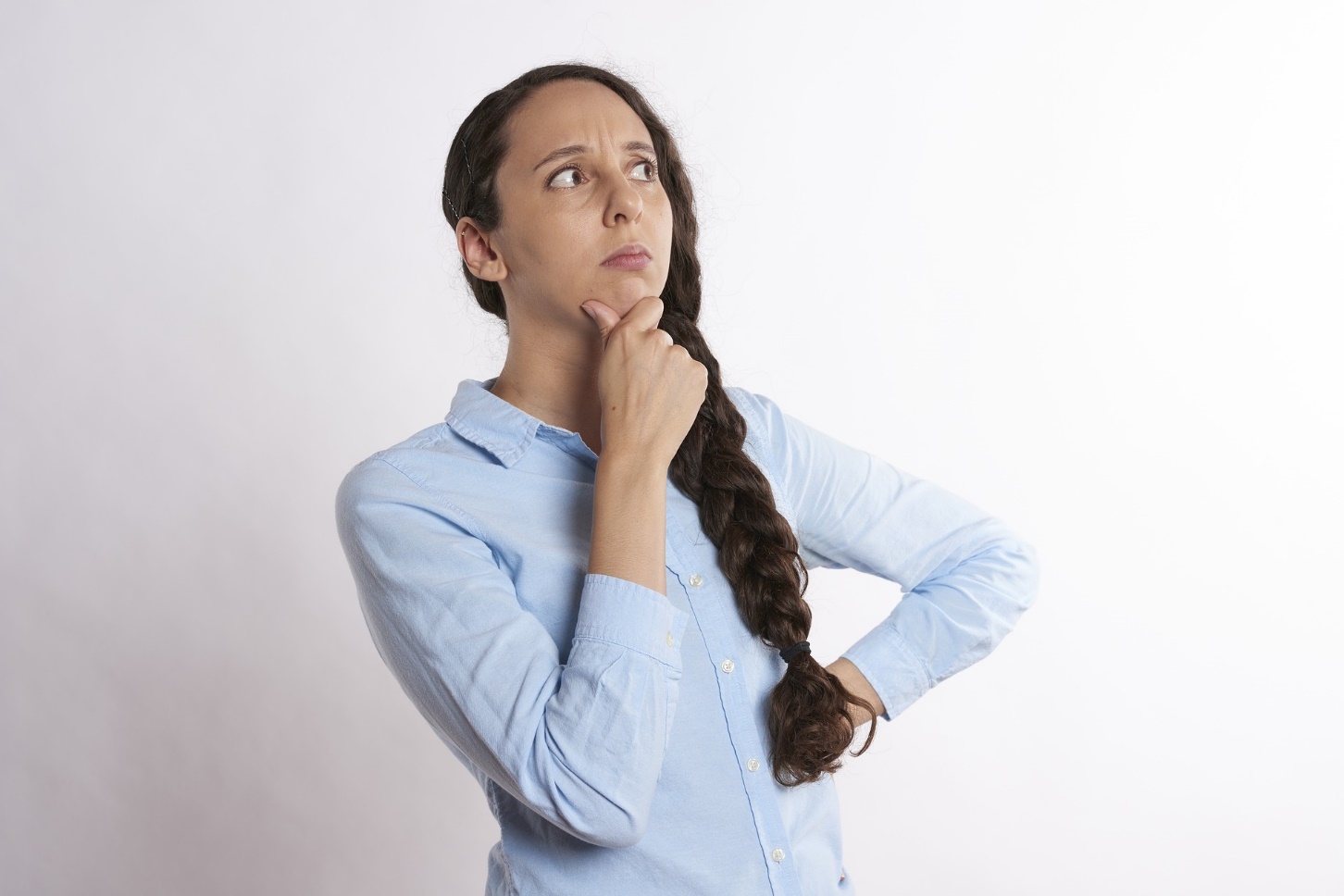 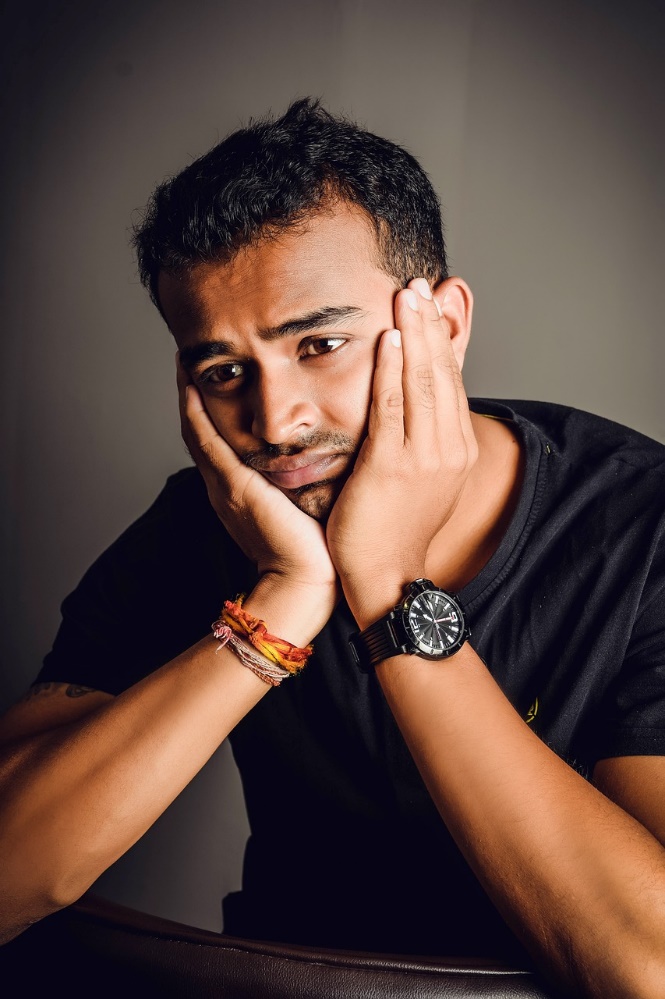 NOW
[Speaker Notes: Image: http://artobserved.com/2010/03/ao-on-site-new-york-marina-abramovic-the-artist-is-present-at-moma-march-14-through-may-31-2010/]
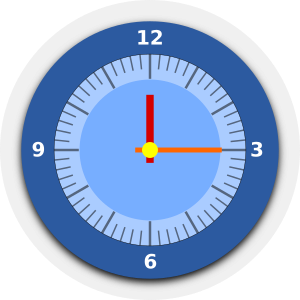 Self-aware
Now
Ask
Person guides
[Speaker Notes: Khan, F. (2007). Miraculous medical recoveries and the Islamic tradition. Southern Medical Journal, 100(12), 1246-1251. 
Cooper et al 2014
Rushton, C The language of miracles: Ethical challenges  Pediatric Nursing 1996 Vol. 22, pp. 64-67Orr, R. D. (2007). Responding to patient beliefs in miracles. Southern Medical Journal, 100(12), 1263-1267.]
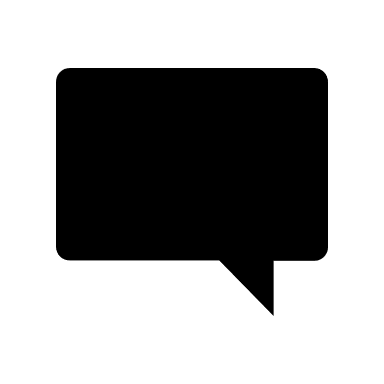 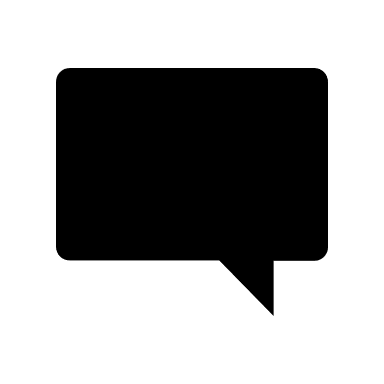 I’m familiar with x. What does that mean to you?
Tell me more  about ...
Ask: 
Open-ended questions
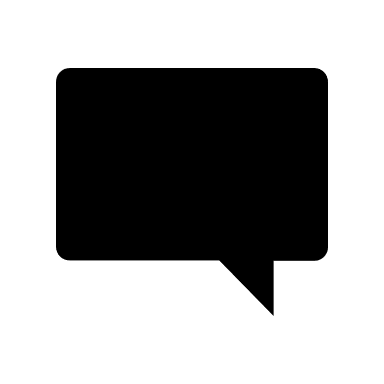 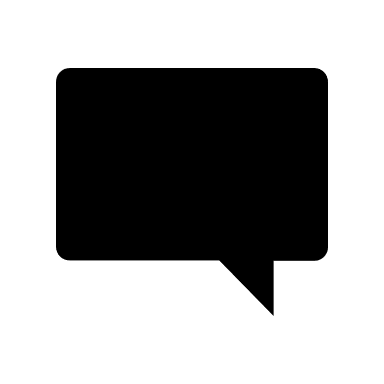 Invite: 
“Could you say more about…”
I’d like to know what you  mean by ...
I’m not sure. What do you think?
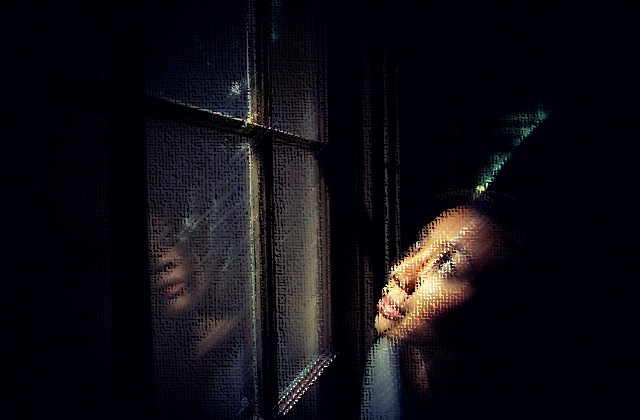 Miracle Talk
Integrated
Hope for divine intervention from religious worldview
Literal appeal  
     
Symbolic request
  
   
Expression of faith
Innocuous
Hoped-for outcome without religious connotation
Shaken
Spiritual distress/crisis
Control over providers
 
Denial
Strategic
Asserting power, avoiding care discussions
Hayward, et al. 2016
Shinall, Stahl & Bibler 2017
[Speaker Notes: DeLisser 2009
Polite, B. N., Cipriano-Steffens, T., Hlubocky, F., Dignam, J., Ray, M., Smith, D., . . . Gehlert, S. (2017). An evaluation of psychosocial and religious belief differences in a diverse racial and socioeconomic urban cancer population. Journal of Racial and Ethnic Health Disparities, 4(2), 140-148. doi: 10.1007/s40615-016-0211-6
Hayward, R. D., Krause, N., Ironson, G., & Pargament, K. I. (2016). Externalizing religious health beliefs and health and well-being outcomes. Journal of Behavioral Medicine, 39, 887-895. doi: 10.1007/s10865-016-9761-7
Bandini etal 2017]
Asking for “Everything”
I don’t want to give up on life
We must explore all options
Don’t leave me
I can’t leave my  family
Every moment matters, even if I suffer
It’s God’s decision when I die
I’m scared of dying
My family won’t let me go
Quill, Arnold & Back 2009
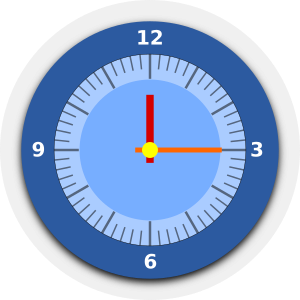 Self-aware
Now
Ask
Person guides
[Speaker Notes: Khan, F. (2007). Miraculous medical recoveries and the Islamic tradition. Southern Medical Journal, 100(12), 1246-1251. 
Cooper et al 2014
Rushton, C The language of miracles: Ethical challenges  Pediatric Nursing 1996 Vol. 22, pp. 64-67Orr, R. D. (2007). Responding to patient beliefs in miracles. Southern Medical Journal, 100(12), 1263-1267.]
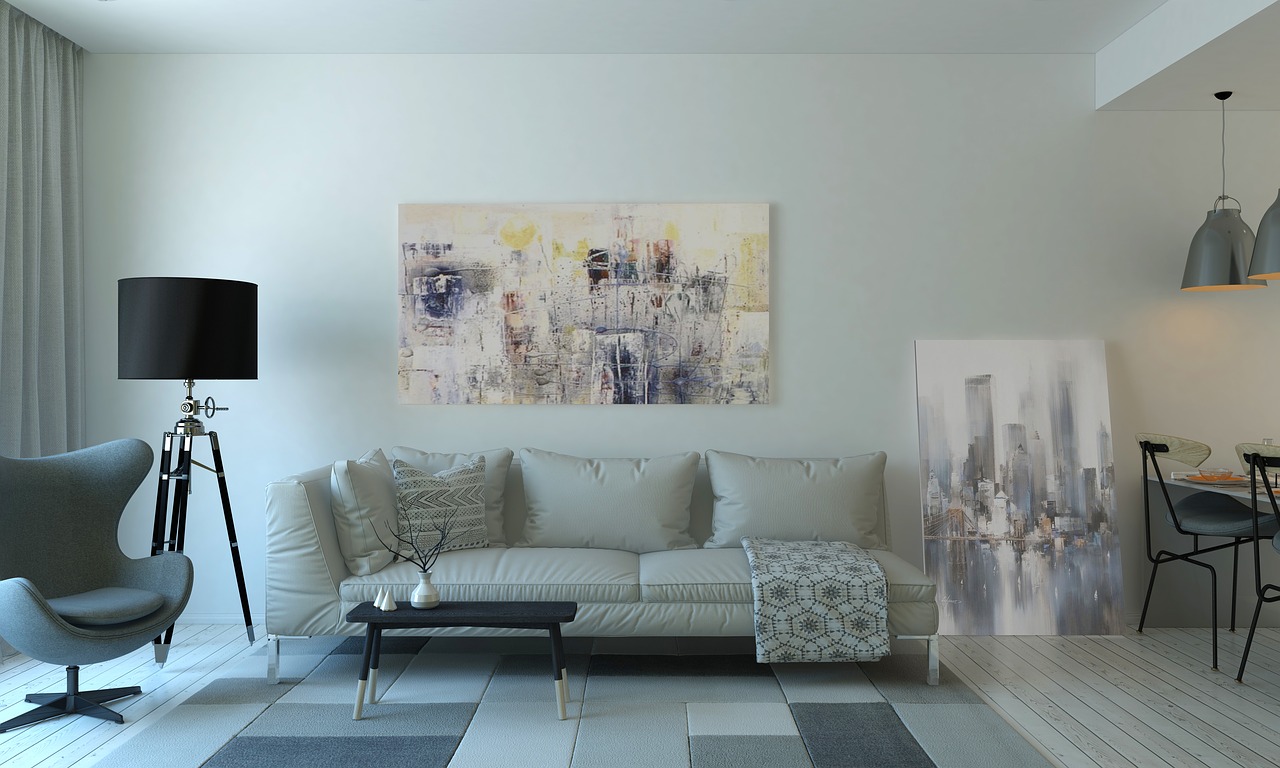 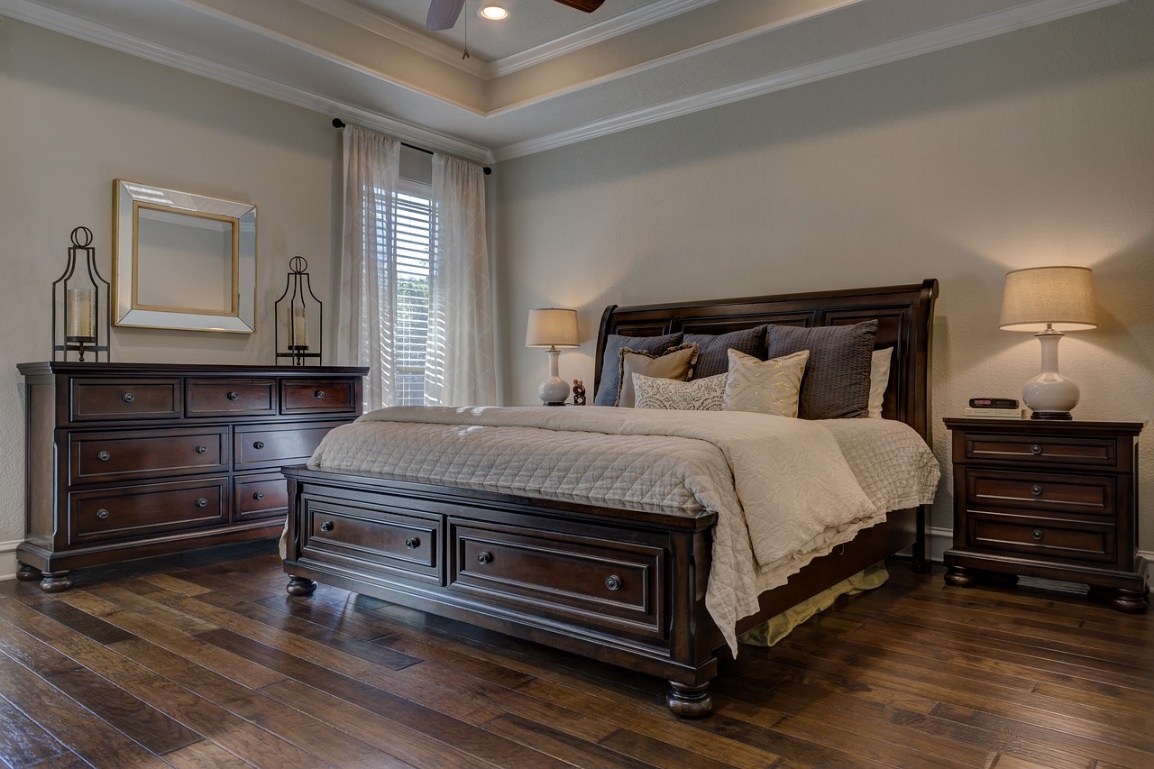 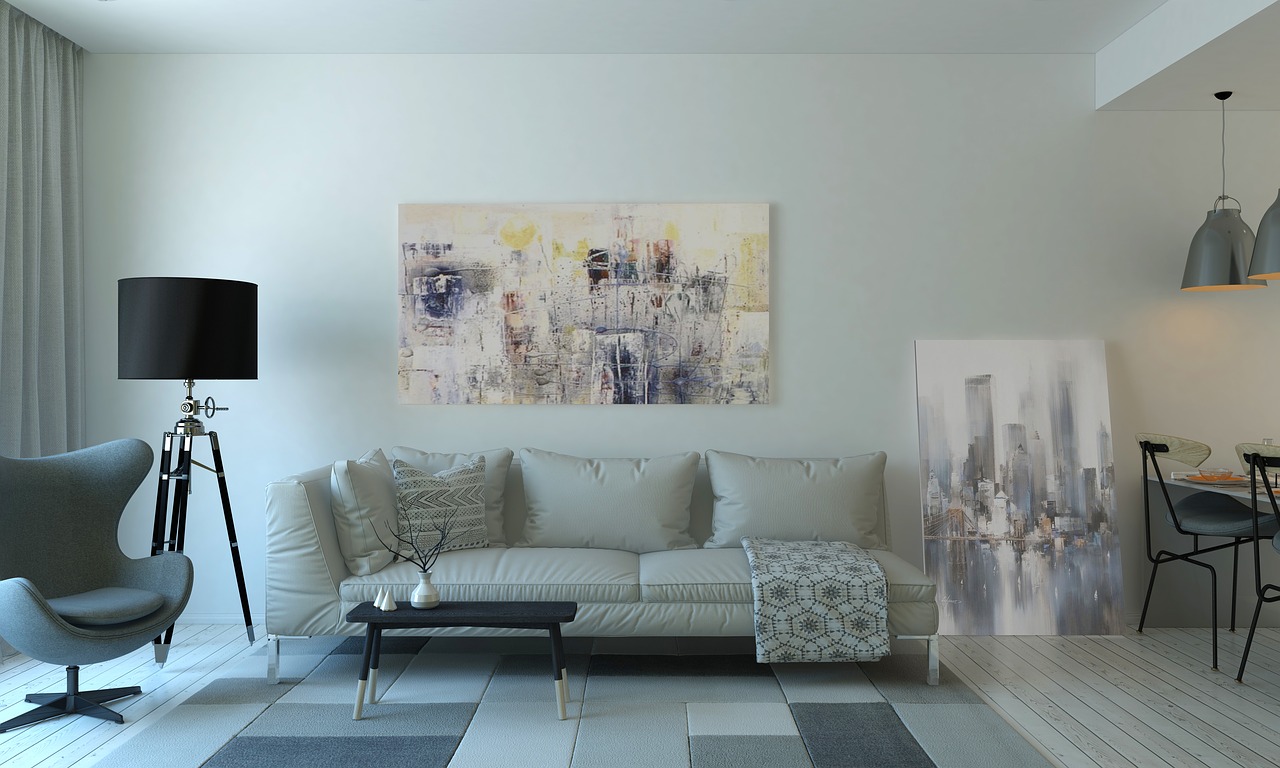 Notice differences
Silence
Dignity
Peace
Use their language
Justice
Miracle
Meaning
Forgiveness
Independence
God
Nature
Fate
Home
Faith
Integrity
Truth
Which step of SNAP might be most challenging for you? Why?
Self-aware
Now
Ask
Person guides
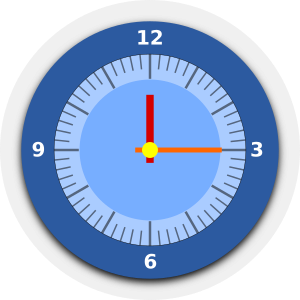 [Speaker Notes: Khan, F. (2007). Miraculous medical recoveries and the Islamic tradition. Southern Medical Journal, 100(12), 1246-1251. 
Cooper et al 2014
Rushton, C The language of miracles: Ethical challenges  Pediatric Nursing 1996 Vol. 22, pp. 64-67Orr, R. D. (2007). Responding to patient beliefs in miracles. Southern Medical Journal, 100(12), 1263-1267.]
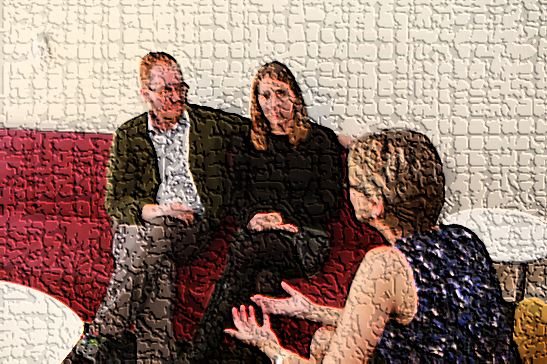 Strategy to Balance 
Hope in Miracles with 
Biomedical Decision-Making
[Speaker Notes: Khan, F. (2007). Miraculous medical recoveries and the Islamic tradition. Southern Medical Journal, 100(12), 1246-1251. 
Cooper et al 2014
Rushton, C The language of miracles: Ethical challenges  Pediatric Nursing 1996 Vol. 22, pp. 64-67Orr, R. D. (2007). Responding to patient beliefs in miracles. Southern Medical Journal, 100(12), 1263-1267.]
Hope
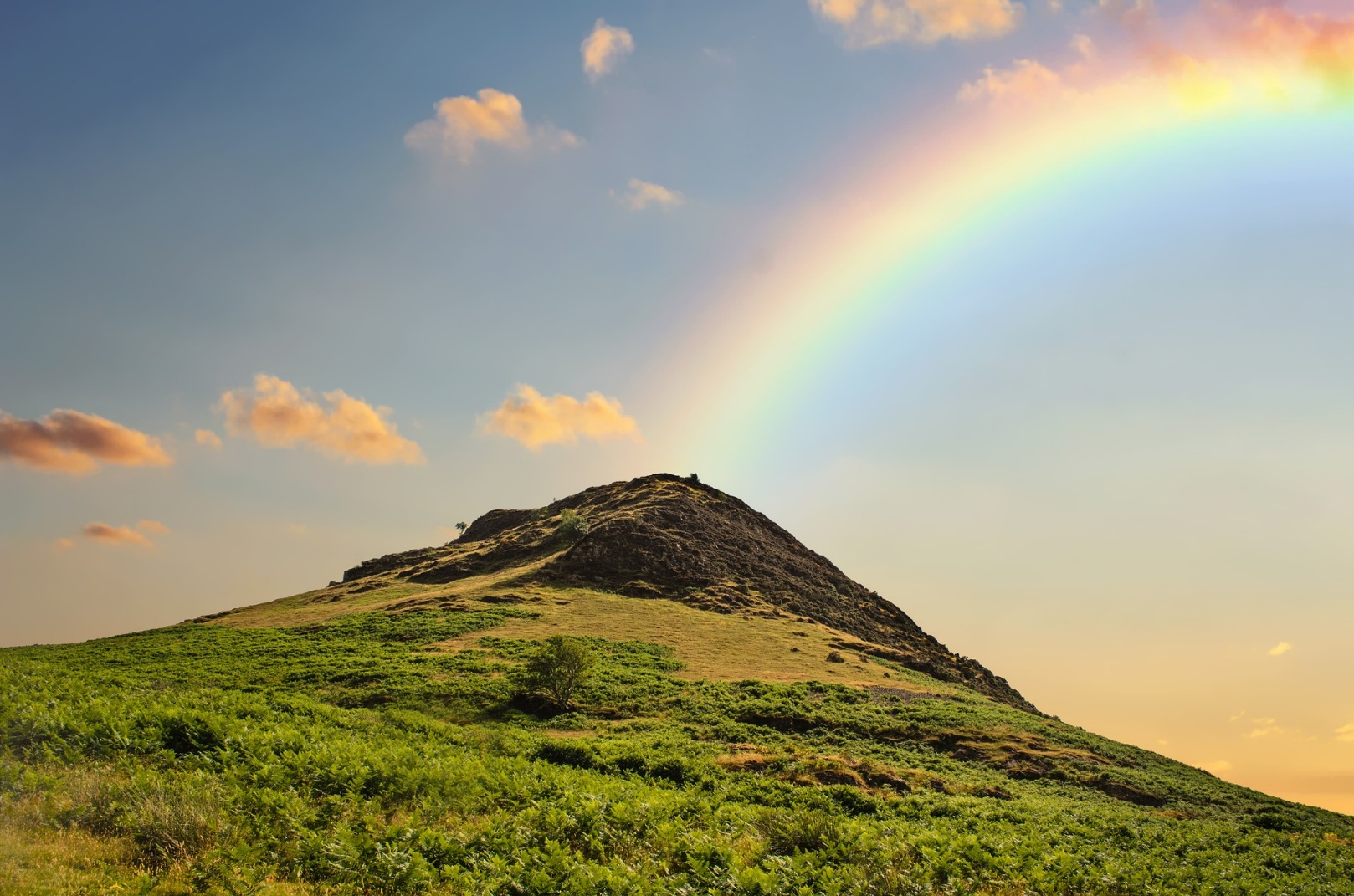 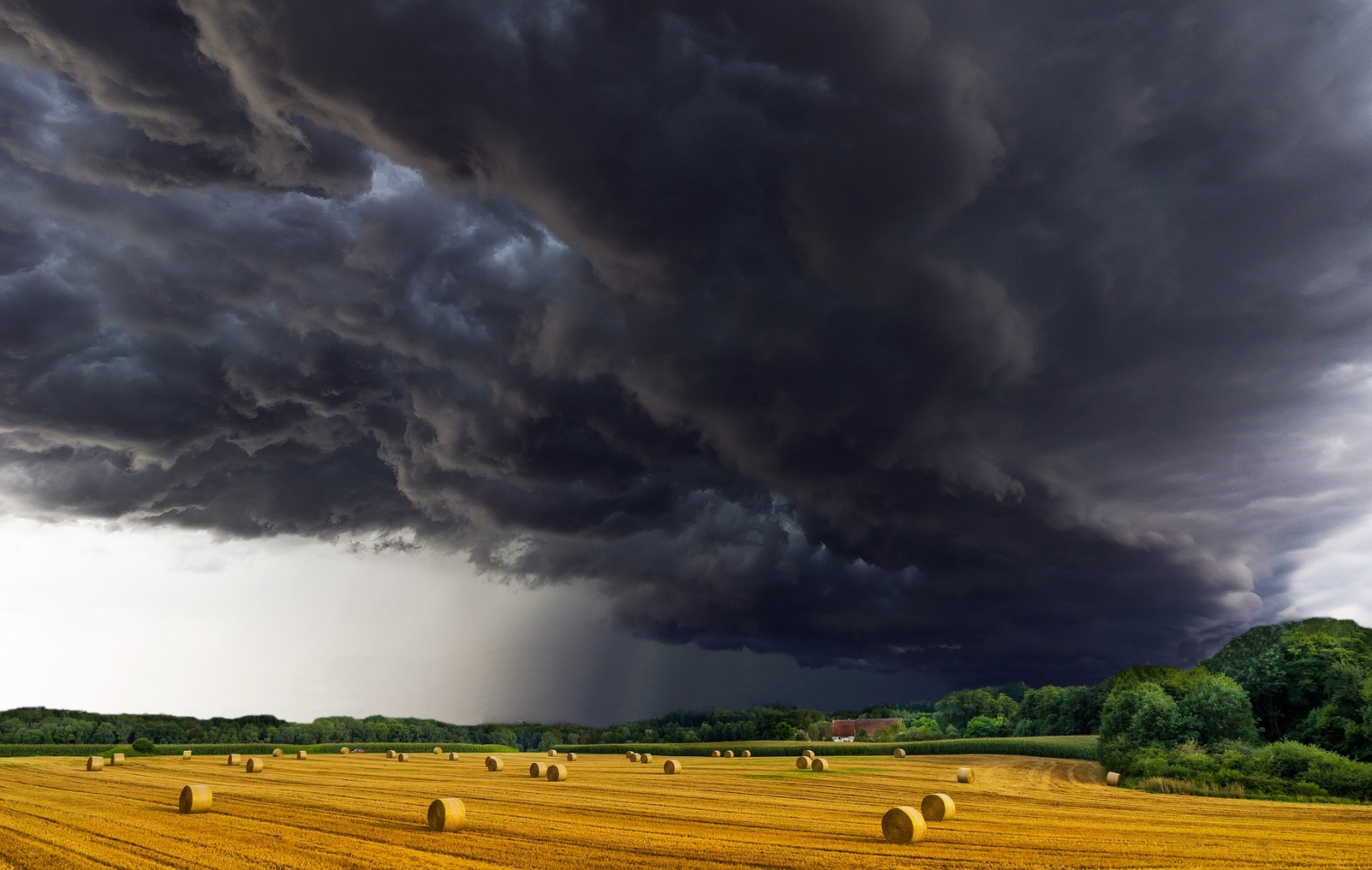 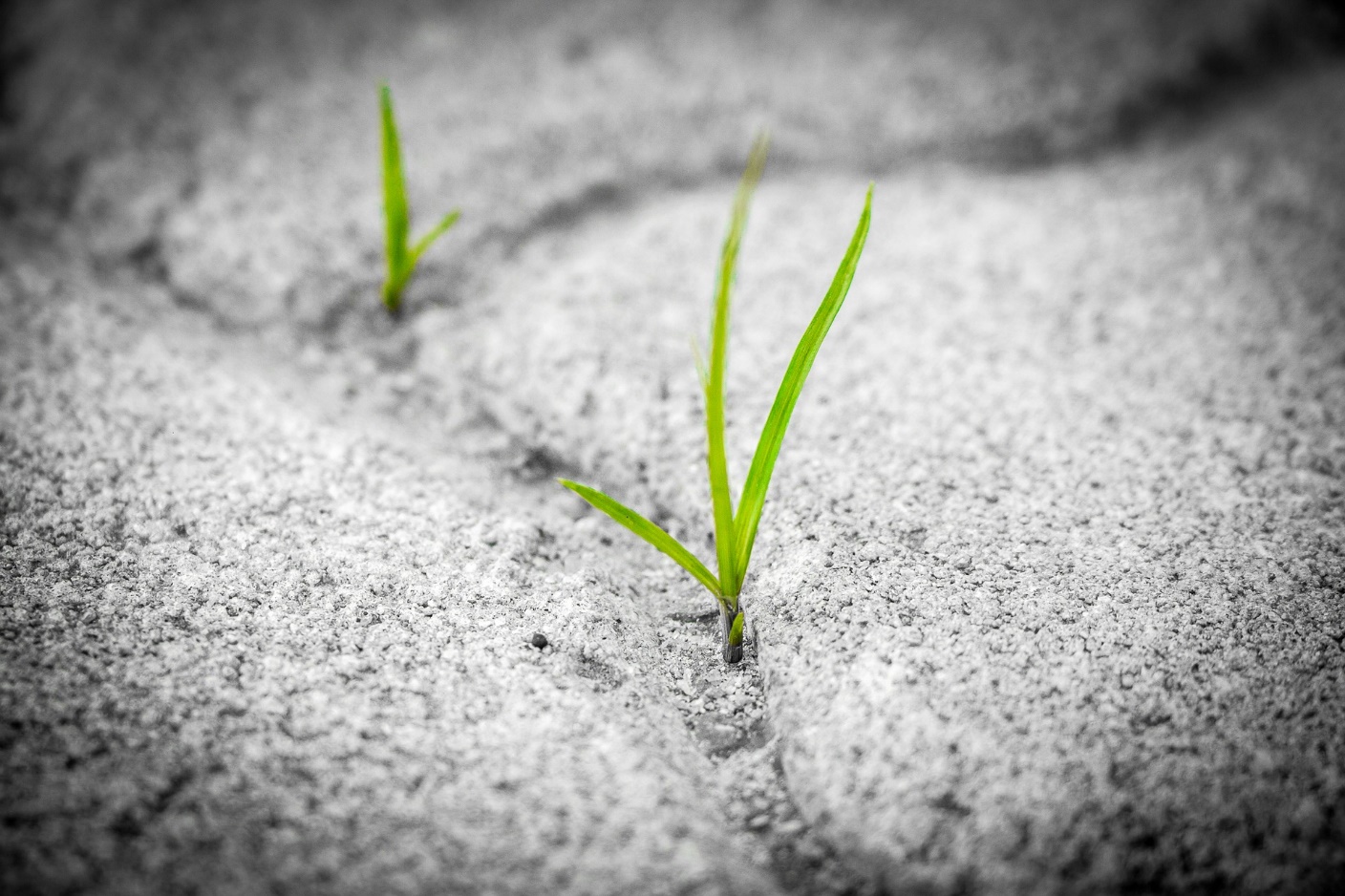 Hopes
Diverse
Dynamic
Grounded in reality
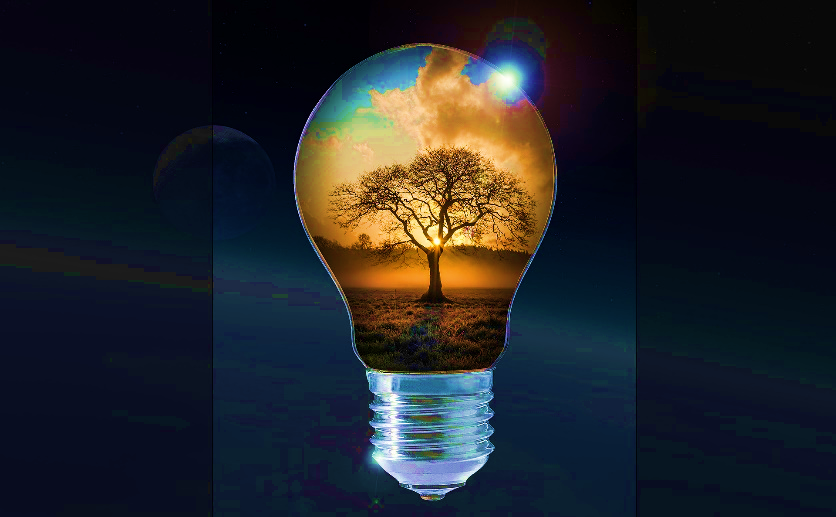 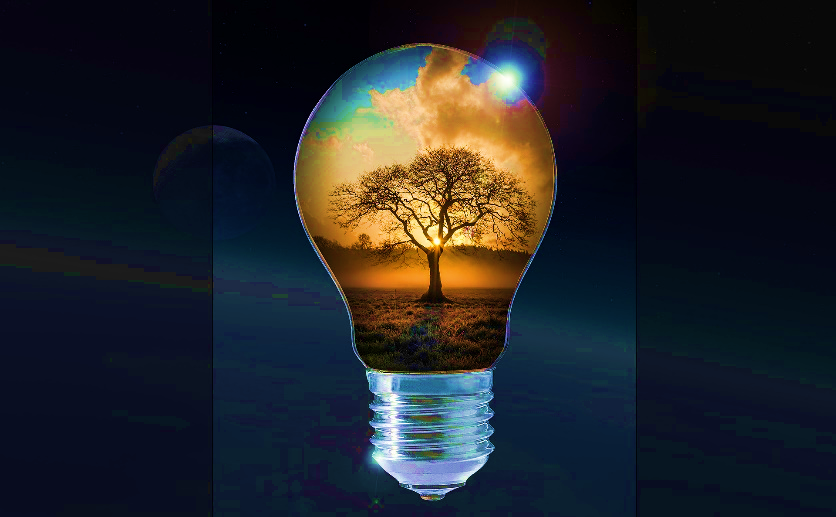 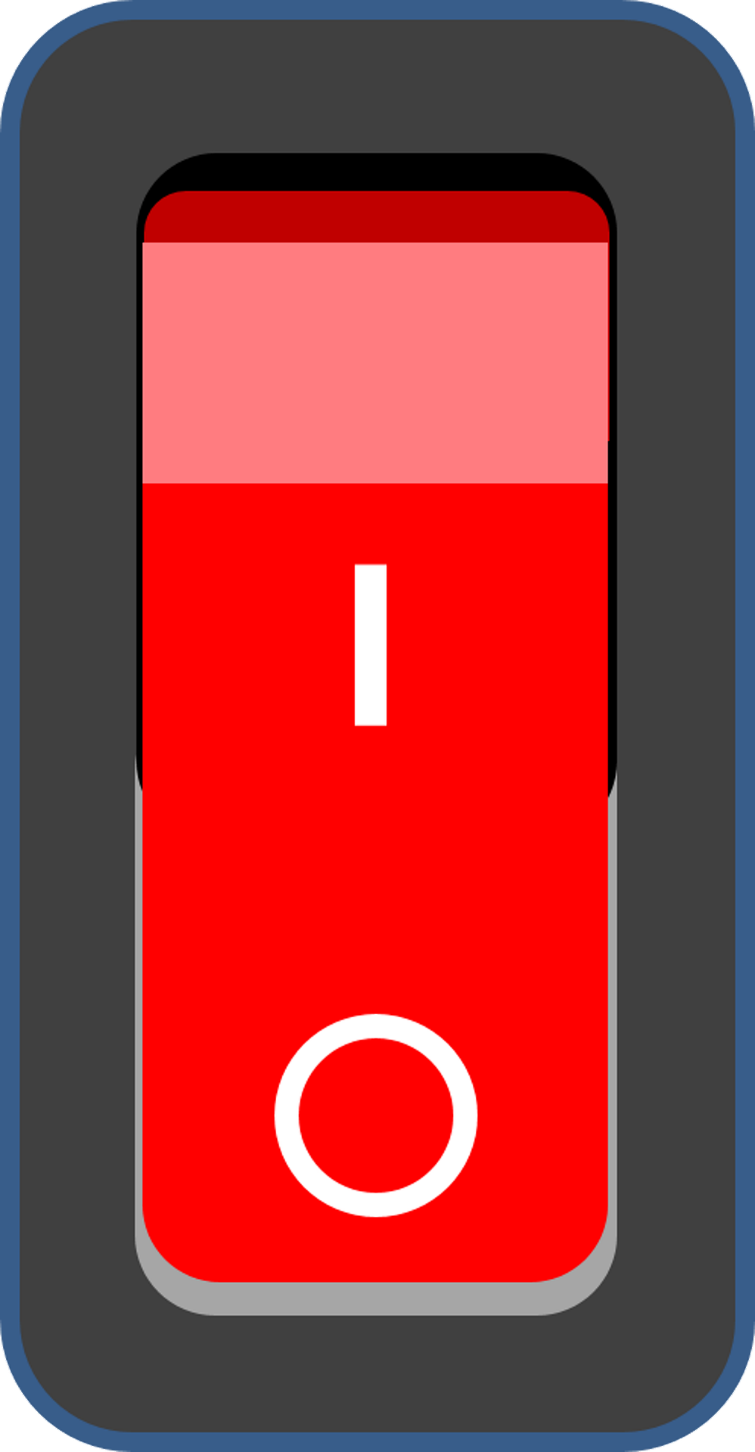 Breadth of HopesFeudtner 2009
Homecoming
Finding meaning
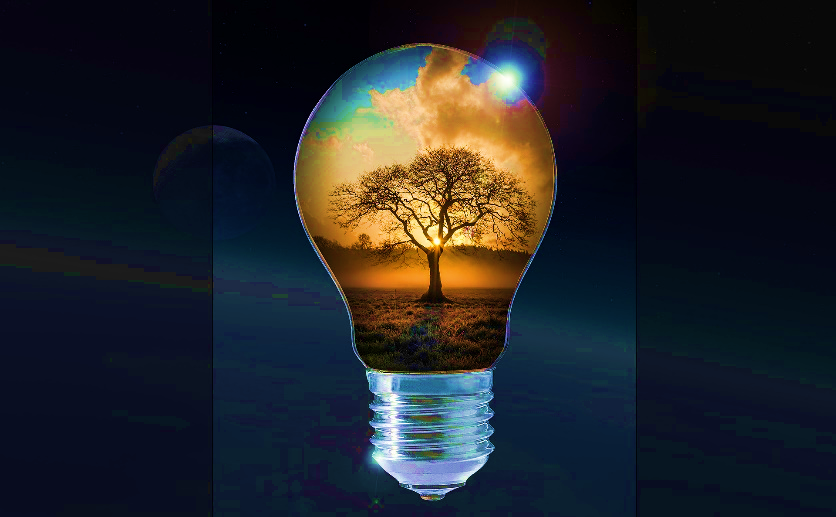 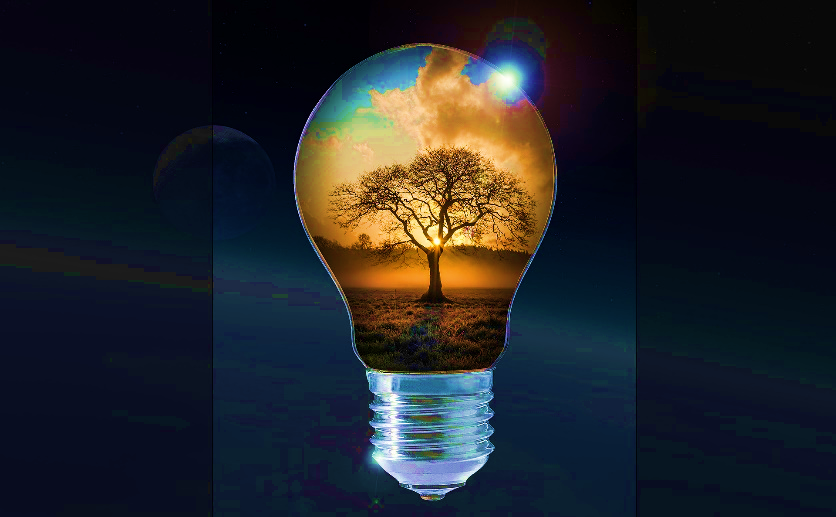 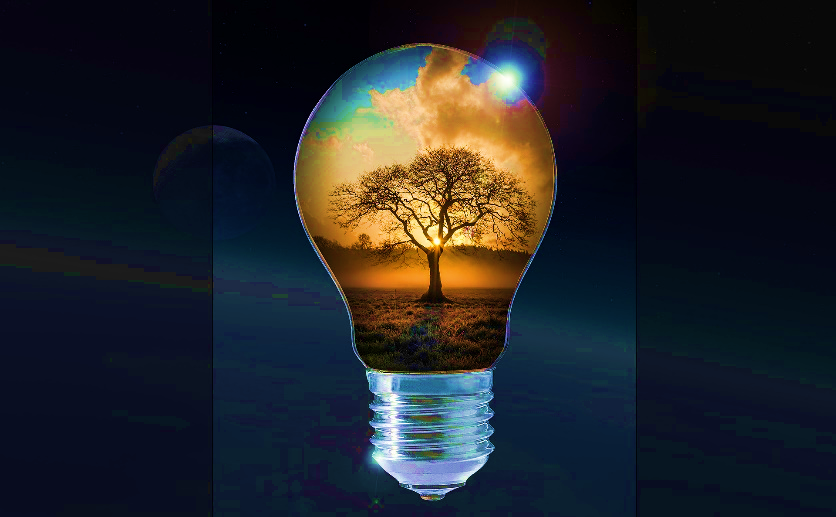 Connecting
Forgiveness
Pain Relief
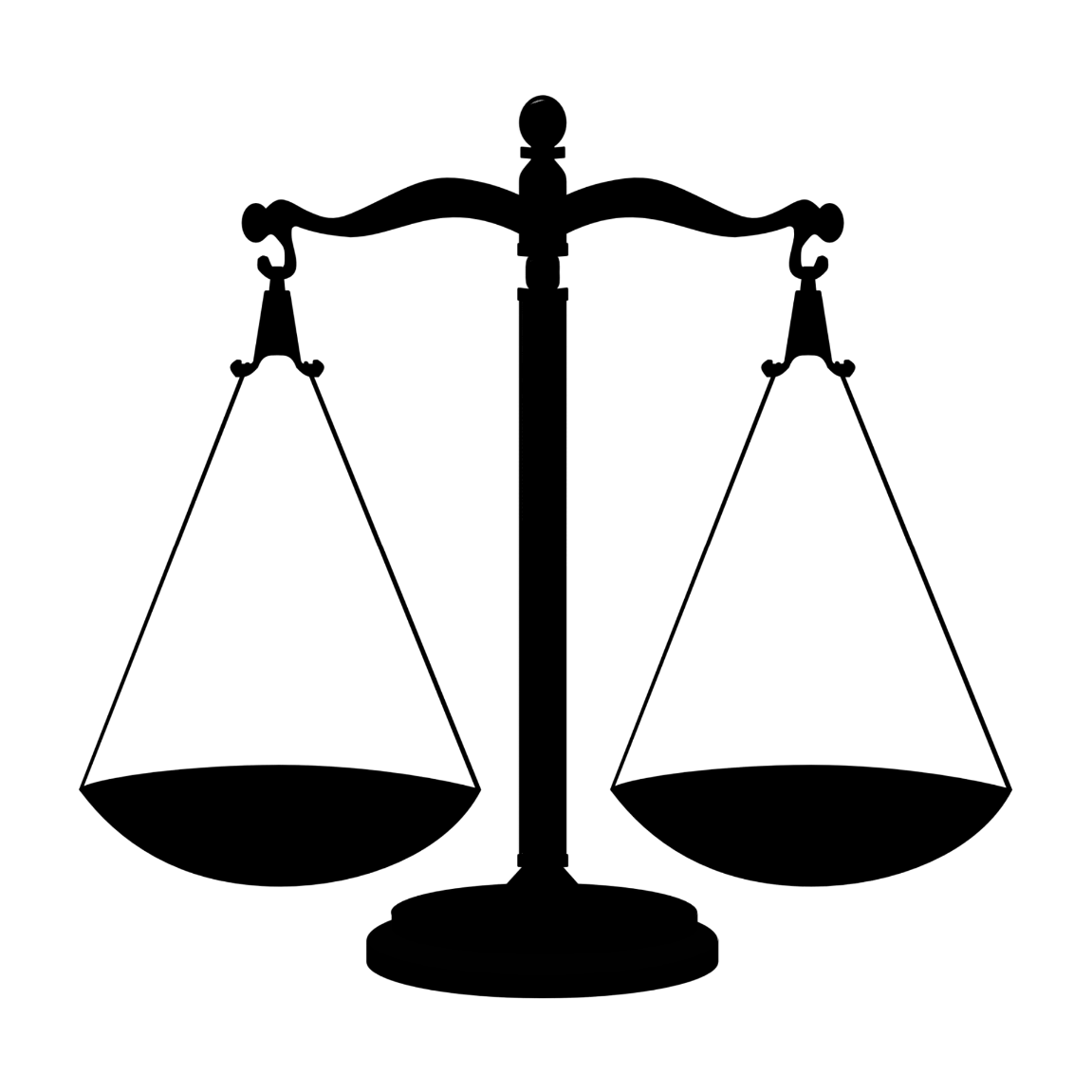 Affirm 
their values 
and hopes 

Meet 
them where 
they are
Educate on biomedical issues

No matter 
what
Cooper, Ferguson, Bodurtha & Smith  AMEN 2014
I’m sorry things seem uncertain.
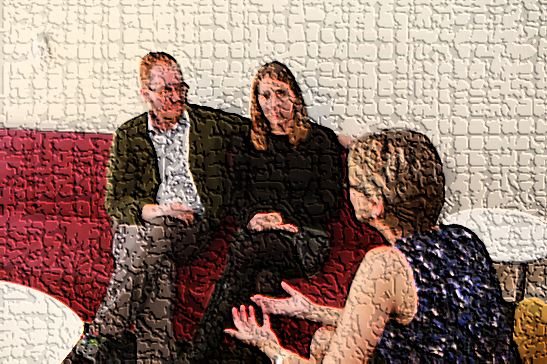 What do you hope for from our team/the care we provide for you?
I/the team also hope for a miracle
I’m sorry the news today isn’t what you wanted to hear.
What hopes do you have for the next week/month/year?
Tell me about your hopes so we can plan your goals of care together.
We’ll be with you regardless of what happens
What we can do is..
Dee
VALUES
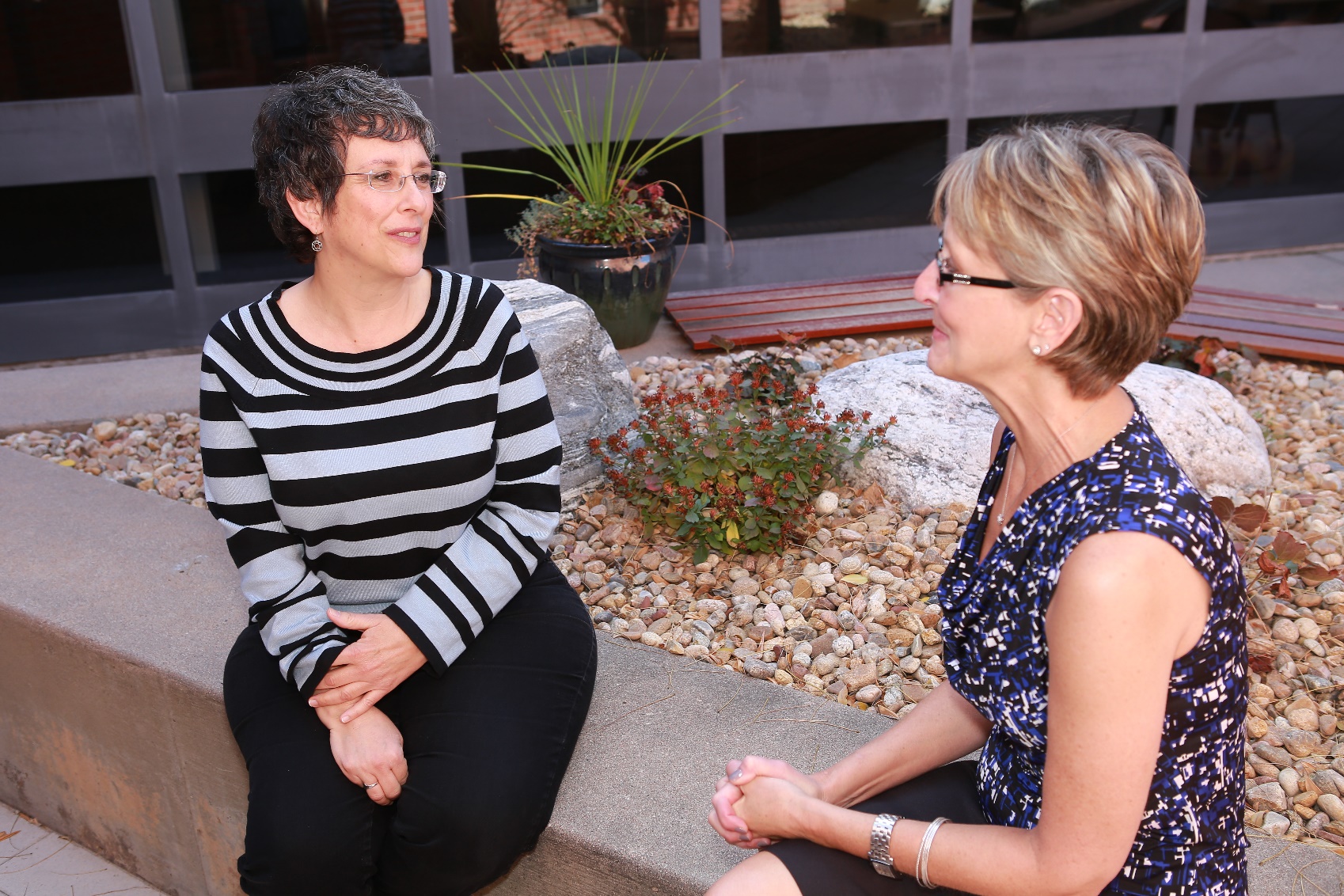 WORDS
AREAS TO
EXPLORE
58-year-old woman
Metastatic cancer
Surgery, chemotherapy and radiation
HOPES
Dee has been informed there are no feasible biomedical interventions left. The palliative care team needs to clarify goals of care.
Affirm values and hopes 
Meet her where she is
Educate on biomedical issues
No matter what
“I’ve hoped for a miracle since diagnosis. I’ve been praying every day that God would take the cancer away.
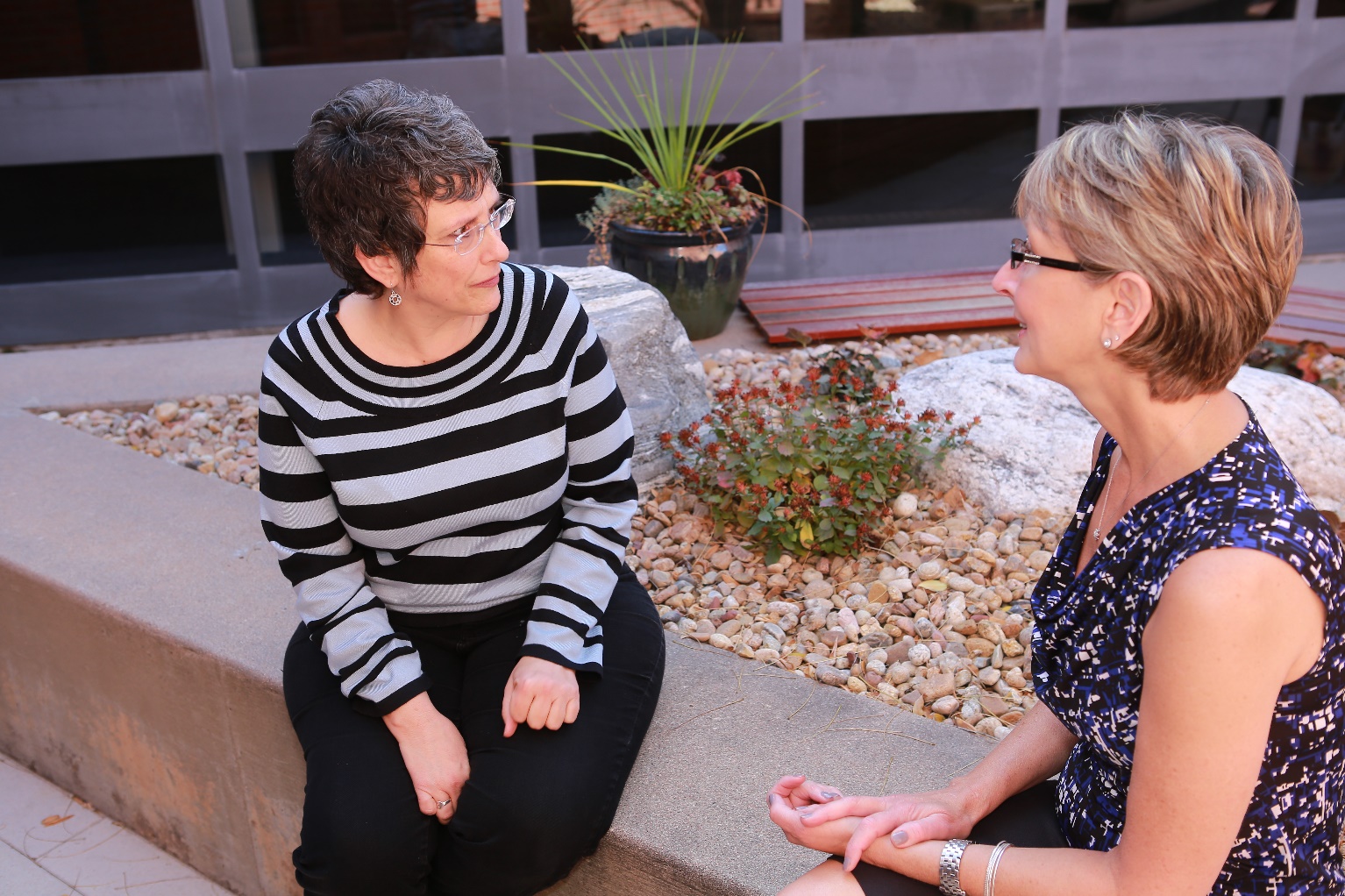 VALUES
Self-aware  
Now
Ask
Person guides
But no matter how hard I pray, the cancer keeps growing. Other people get cured. Why is God punishing me? I’ve always done the right things. I’ve been faithful.”
WORDS
AREAS TO
EXPLORE
HOPES
[Speaker Notes: Shaken example]
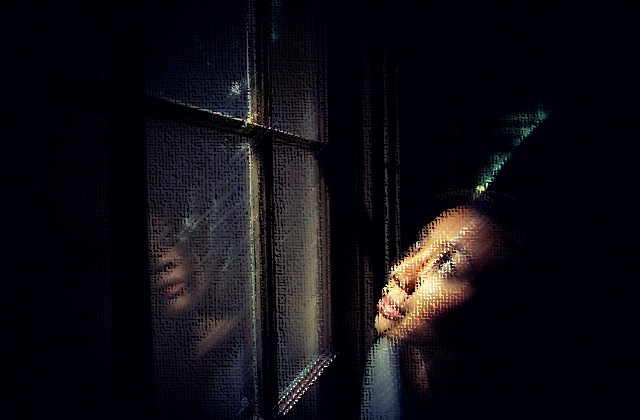 Miracle Talk
Literal appeal  
  
Symbolic request
  
Expression of faith
   
Expression of emotion
Shaken
Spiritual distress/crisis
Control over providers
 
Denial
Hayward, et al. 2016
Shinall, Stahl & Bibler 2017
[Speaker Notes: DeLisser 2009
Polite, B. N., Cipriano-Steffens, T., Hlubocky, F., Dignam, J., Ray, M., Smith, D., . . . Gehlert, S. (2017). An evaluation of psychosocial and religious belief differences in a diverse racial and socioeconomic urban cancer population. Journal of Racial and Ethnic Health Disparities, 4(2), 140-148. doi: 10.1007/s40615-016-0211-6
Hayward, R. D., Krause, N., Ironson, G., & Pargament, K. I. (2016). Externalizing religious health beliefs and health and well-being outcomes. Journal of Behavioral Medicine, 39, 887-895. doi: 10.1007/s10865-016-9761-7
Bandini etal 2017]
Affirm values and hopes 
Meet her where she is
Educate on biomedical issues
No matter what
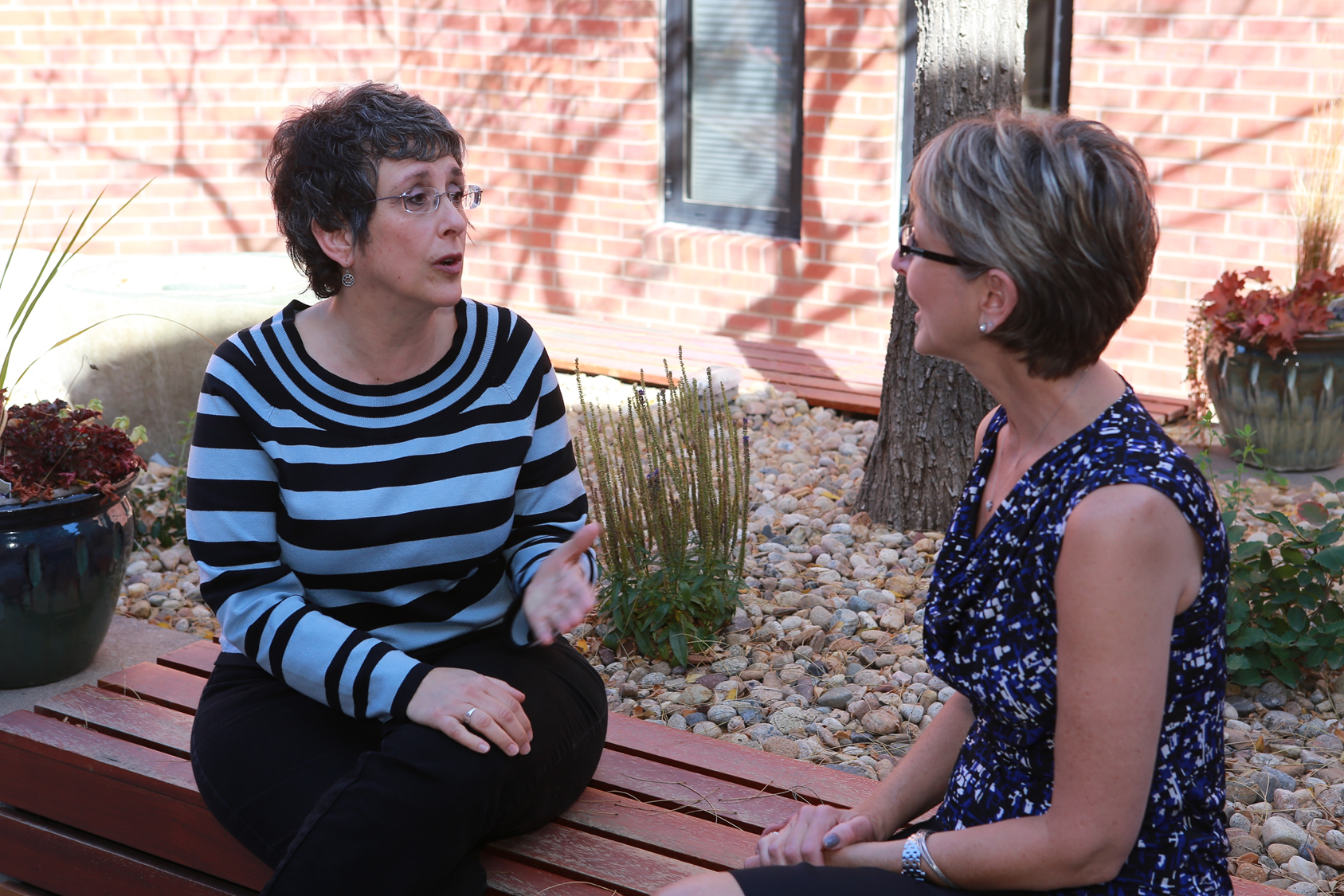 “It all bad news now. Hey, maybe I’ll get a miracle cure today! You know, sometimes the universe gives gifts like that – if you believe in it
VALUES
Self-aware  
Now
Ask
Person guides
WORDS
and call it to you. If I was stronger, I could have made this a reality by now and put an end to the stress that’s killing me and my family.”
AREAS TO
EXPLORE
HOPES
[Speaker Notes: Innocuous example]
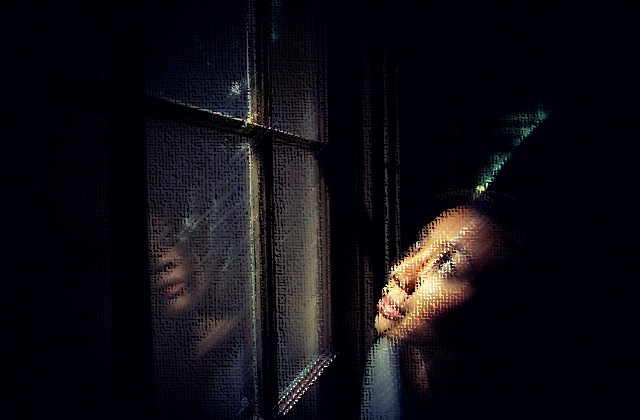 Miracle Talk
Literal appeal  
  
Symbolic request
  
Expression of faith
   
Expression of emotion
Innocuous
Hoped-for outcome without religious connotation
Control over providers
 
Denial
Hayward, et al. 2016
Shinall, Stahl & Bibler 2017
[Speaker Notes: DeLisser 2009
Polite, B. N., Cipriano-Steffens, T., Hlubocky, F., Dignam, J., Ray, M., Smith, D., . . . Gehlert, S. (2017). An evaluation of psychosocial and religious belief differences in a diverse racial and socioeconomic urban cancer population. Journal of Racial and Ethnic Health Disparities, 4(2), 140-148. doi: 10.1007/s40615-016-0211-6
Hayward, R. D., Krause, N., Ironson, G., & Pargament, K. I. (2016). Externalizing religious health beliefs and health and well-being outcomes. Journal of Behavioral Medicine, 39, 887-895. doi: 10.1007/s10865-016-9761-7
Bandini etal 2017]
Affirm values and hopes 
Meet her where she is
Educate on biomedical issues
No matter what
“I hear you, but of course I still expect a miracle! As a Christian, I know God is in control. If God decides I’ll beat this cancer, I will be healed.
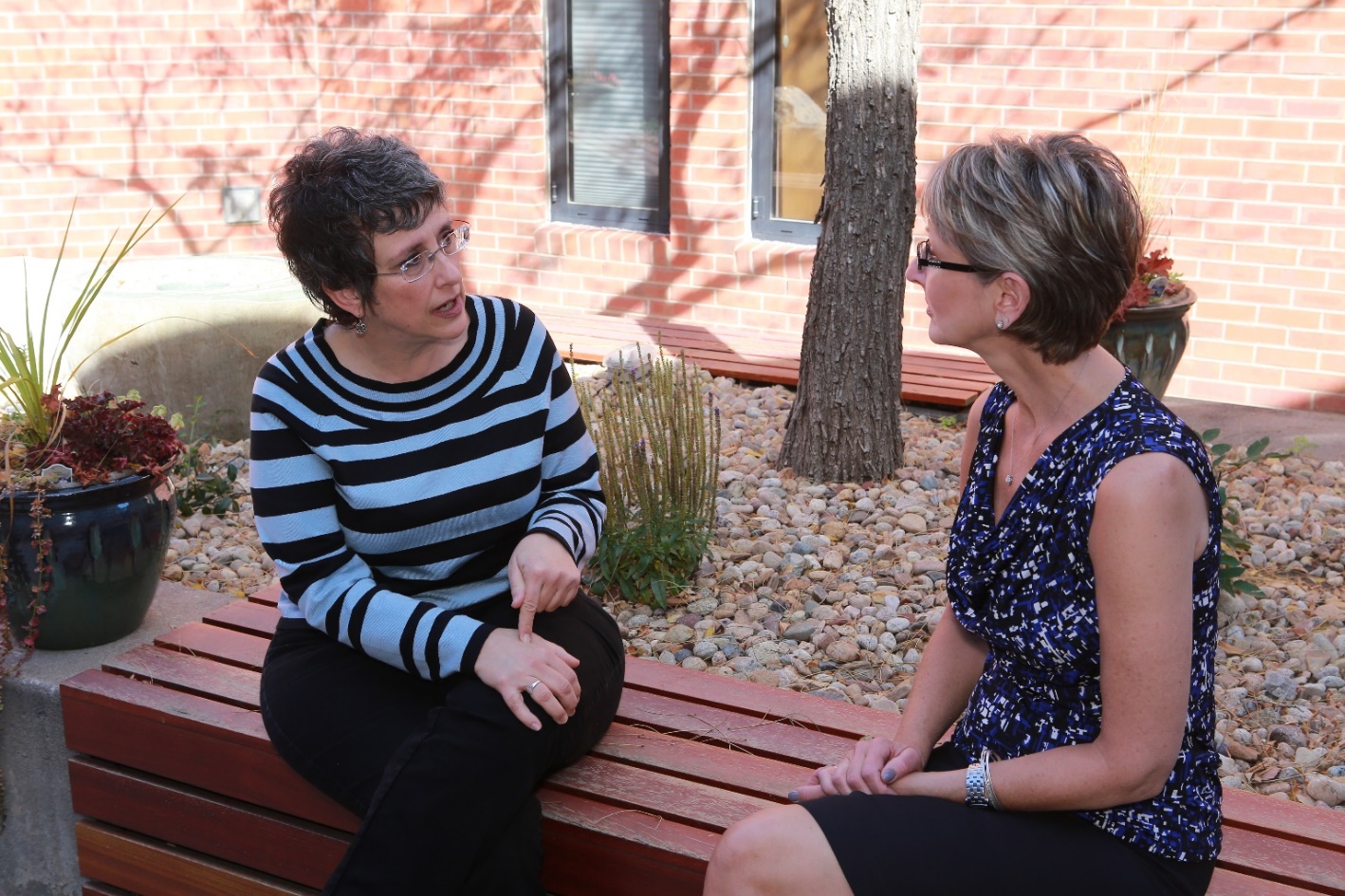 VALUES
Self-aware  
Now
Ask
Person guides
WORDS
My church prays for me, and the elders have laid hands on me for healing. I won’t give up on God, and I’m not afraid of suffering more if that’s what God asks of me.”
AREAS TO
EXPLORE
HOPES
[Speaker Notes: Integrated example]
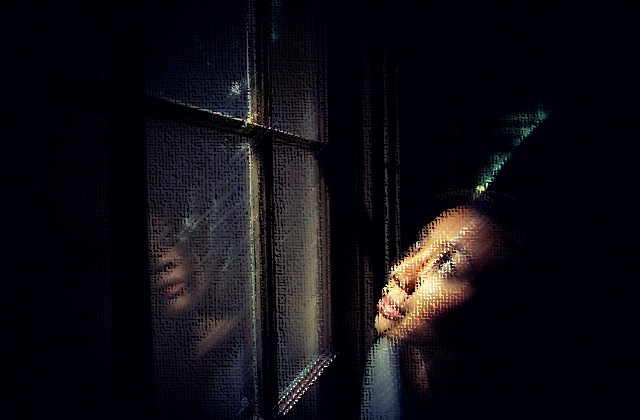 Miracle Talk
Integrated
Hope for divine intervention from religious worldview
Literal appeal  
  
Symbolic request
  
Expression of faith
   
Expression of emotion
Control over providers
 
Denial
Hayward, et al. 2016
Shinall, Stahl & Bibler 2017
[Speaker Notes: DeLisser 2009
Polite, B. N., Cipriano-Steffens, T., Hlubocky, F., Dignam, J., Ray, M., Smith, D., . . . Gehlert, S. (2017). An evaluation of psychosocial and religious belief differences in a diverse racial and socioeconomic urban cancer population. Journal of Racial and Ethnic Health Disparities, 4(2), 140-148. doi: 10.1007/s40615-016-0211-6
Hayward, R. D., Krause, N., Ironson, G., & Pargament, K. I. (2016). Externalizing religious health beliefs and health and well-being outcomes. Journal of Behavioral Medicine, 39, 887-895. doi: 10.1007/s10865-016-9761-7
Bandini etal 2017]
Affirm values and hopes 
Meet her where she is
Educate on biomedical issues
No matter what
“I know why you’re here, and I’m not giving up hope for a miracle. You and the rest of the team are
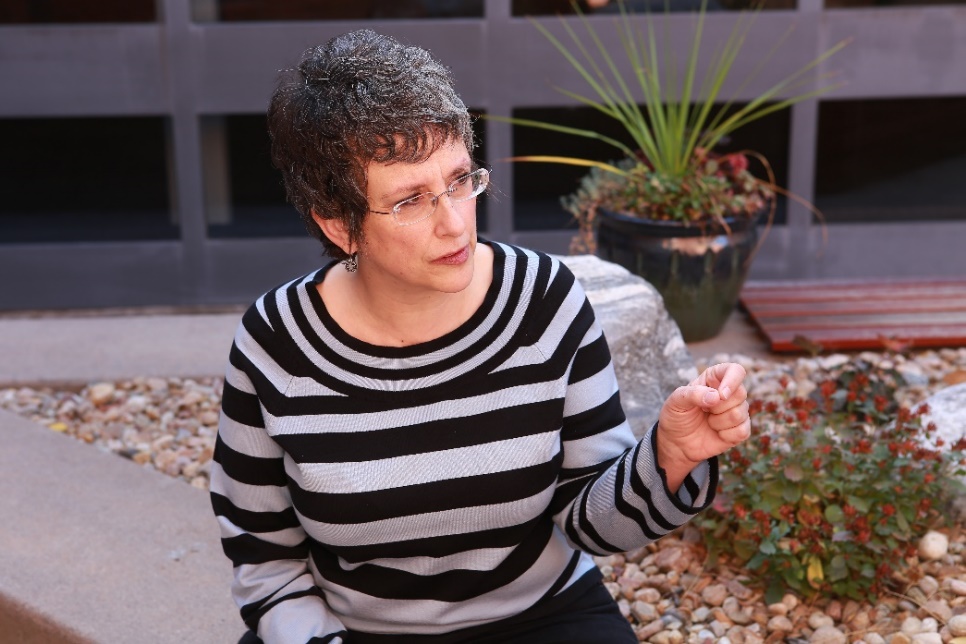 VALUES
Self-aware  
Now
Ask
Person guides
not the higher power here. You can’t tell me what can and can’t happen. I know you want me to give up, but I’m holding on for a miracle. You need to focus on doing your job to support me.”
WORDS
AREAS TO
EXPLORE
HOPES
[Speaker Notes: Strategic example]
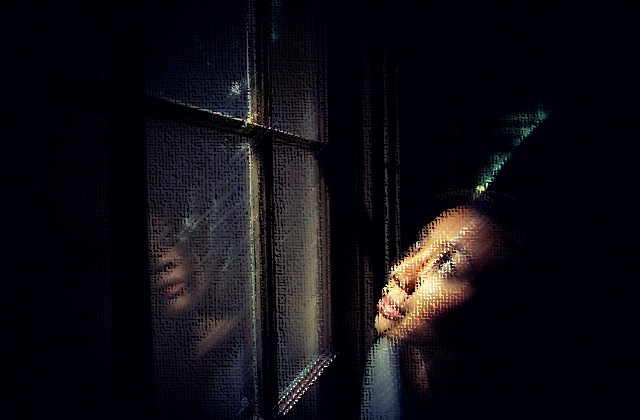 Miracle Talk
Literal appeal  
  
Symbolic request
  
Expression of faith
   
Expression of emotion
Control over providers
 
Denial
Strategic
Asserting power, avoiding care discussions
Hayward, et al. 2016
Shinall, Stahl & Bibler 2017
[Speaker Notes: DeLisser 2009
Polite, B. N., Cipriano-Steffens, T., Hlubocky, F., Dignam, J., Ray, M., Smith, D., . . . Gehlert, S. (2017). An evaluation of psychosocial and religious belief differences in a diverse racial and socioeconomic urban cancer population. Journal of Racial and Ethnic Health Disparities, 4(2), 140-148. doi: 10.1007/s40615-016-0211-6
Hayward, R. D., Krause, N., Ironson, G., & Pargament, K. I. (2016). Externalizing religious health beliefs and health and well-being outcomes. Journal of Behavioral Medicine, 39, 887-895. doi: 10.1007/s10865-016-9761-7
Bandini etal 2017]
Self-aware
Now
Ask
Person guides
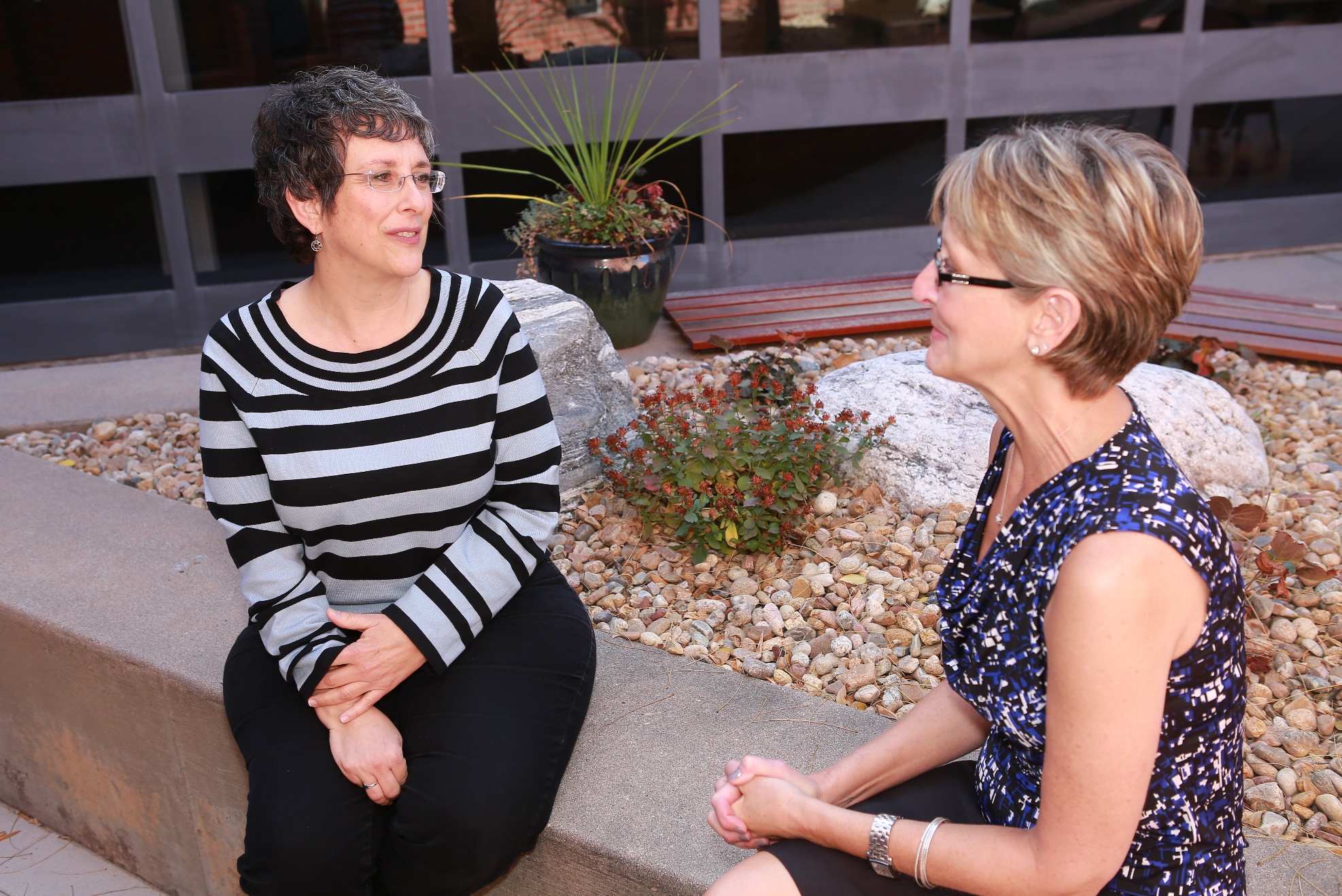 Affirm values and hopes 
Meet them where they are
Educate on biomedical issues
No matter what
Thank you!
Kelly Arora PhD
Kelly.Arora@UCDenver.edu